Chapter 5: Stereoisomerism
Stereoisomers are compounds that have the same structural formula in terms  of order of attachment, but differ in arrangements of the atoms in space.
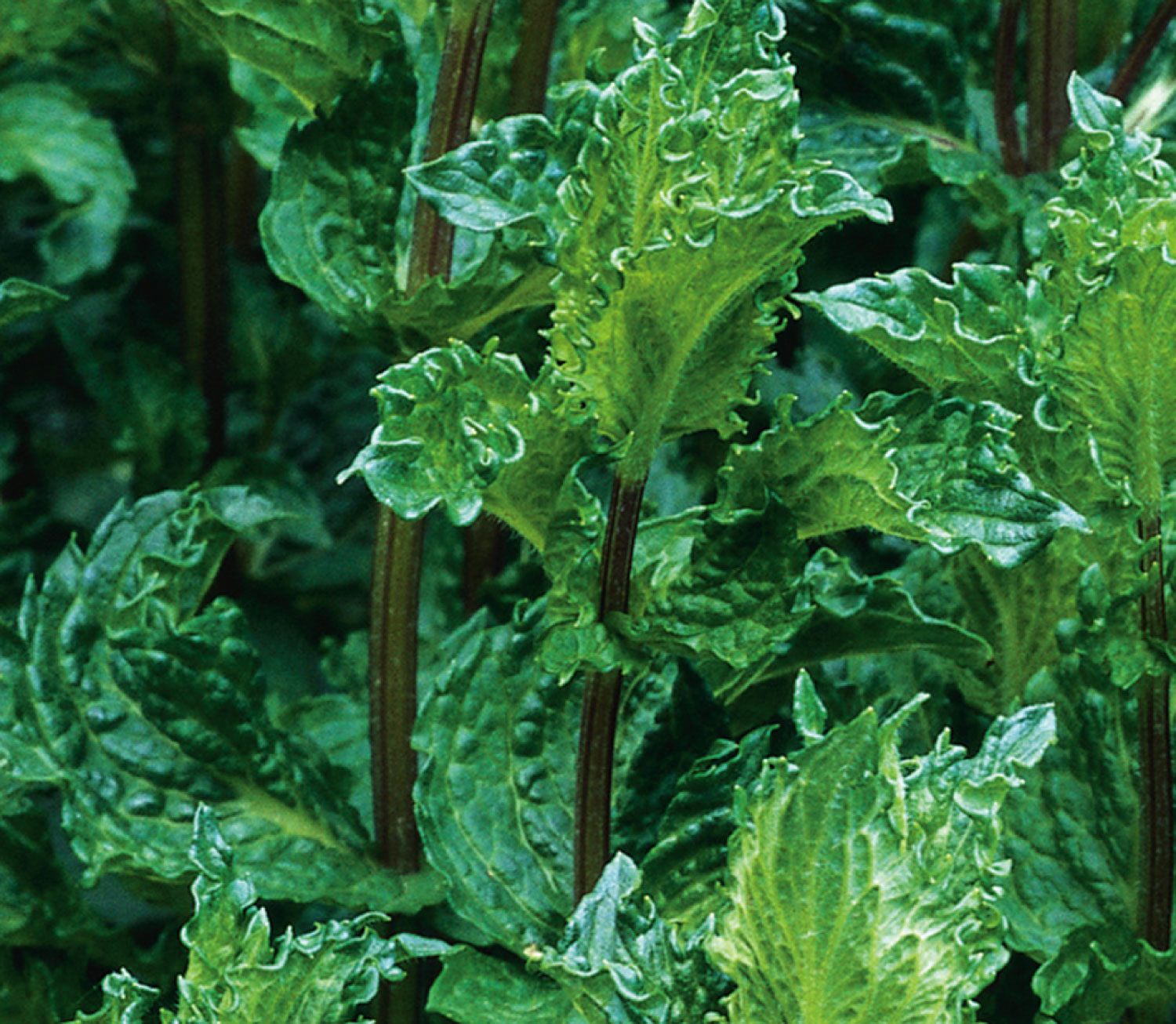 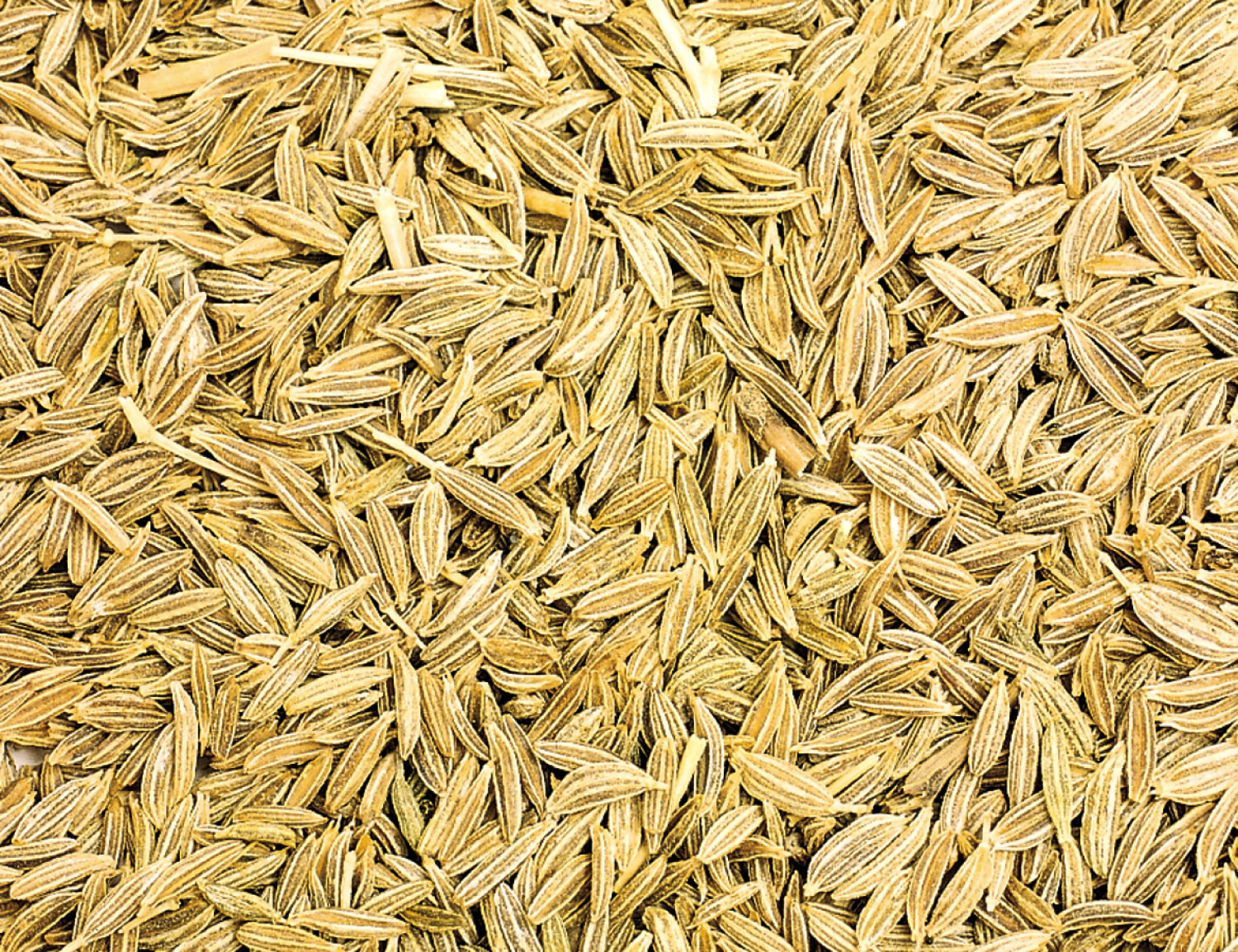 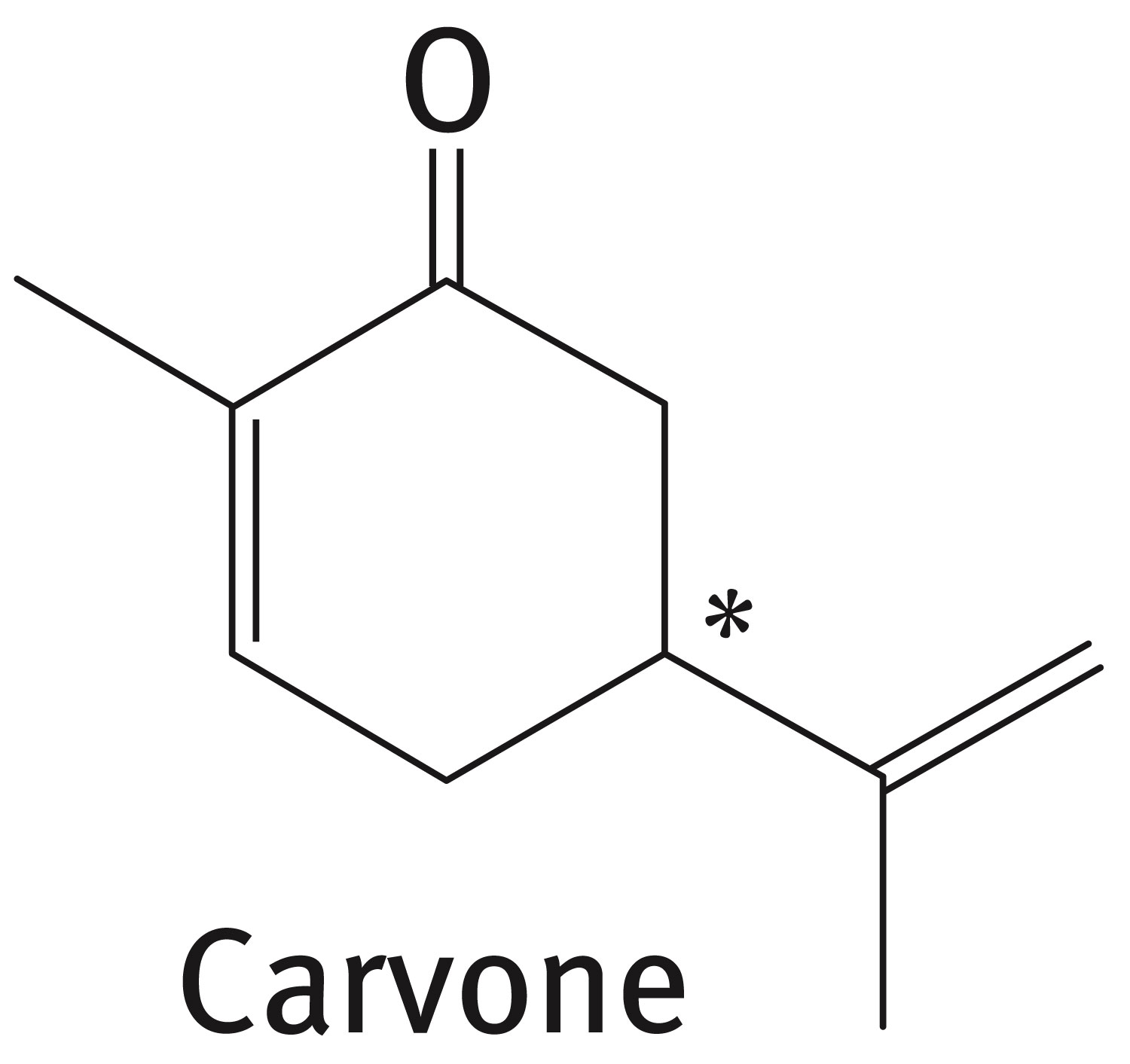 The difference in odor between caraway seeds and mint leaves arises from two stereoisomers of carvone due to different arrangement of atoms at the carbon (*)
Mirror-image  relationship of chiral and achiral objects
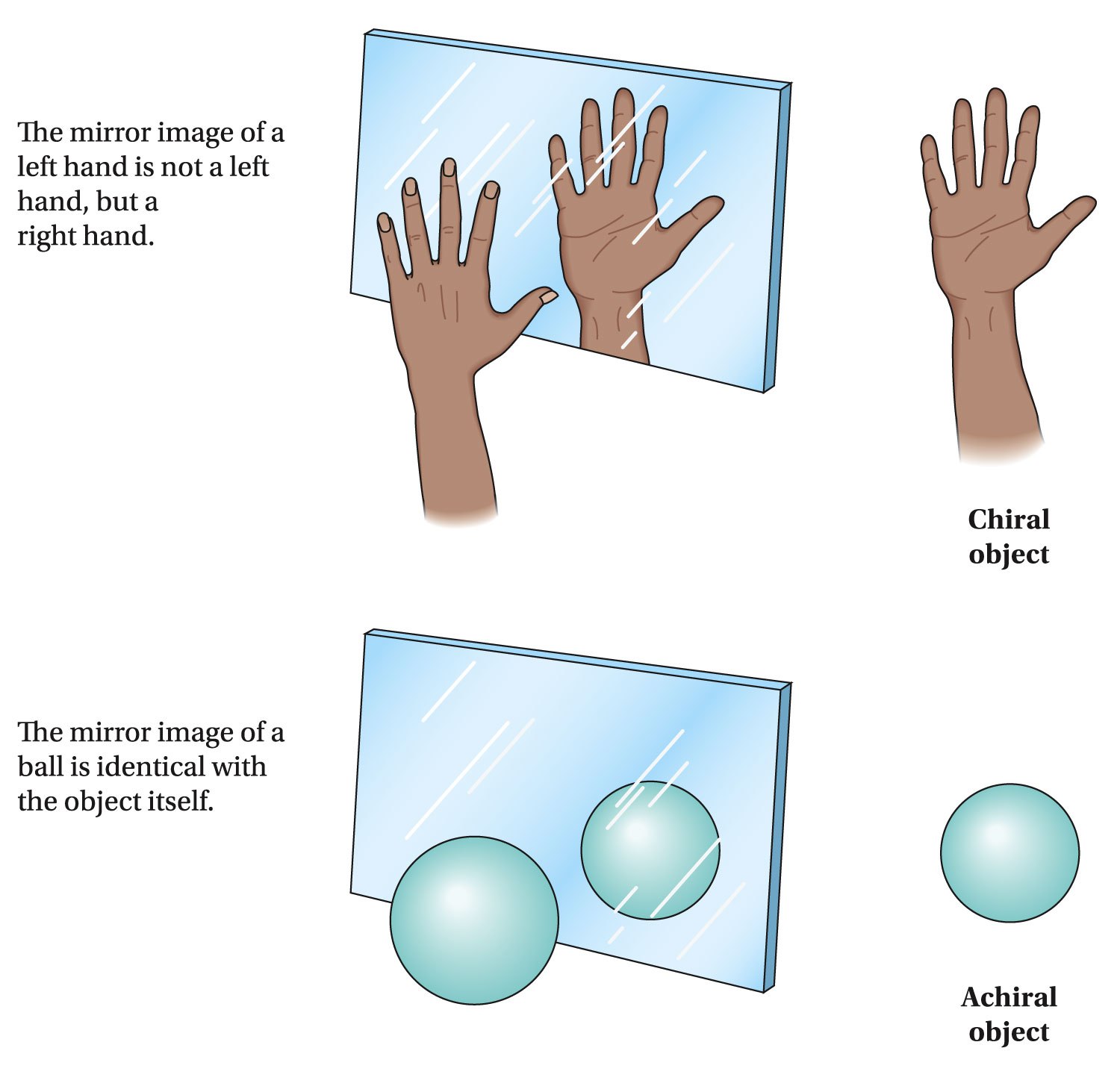 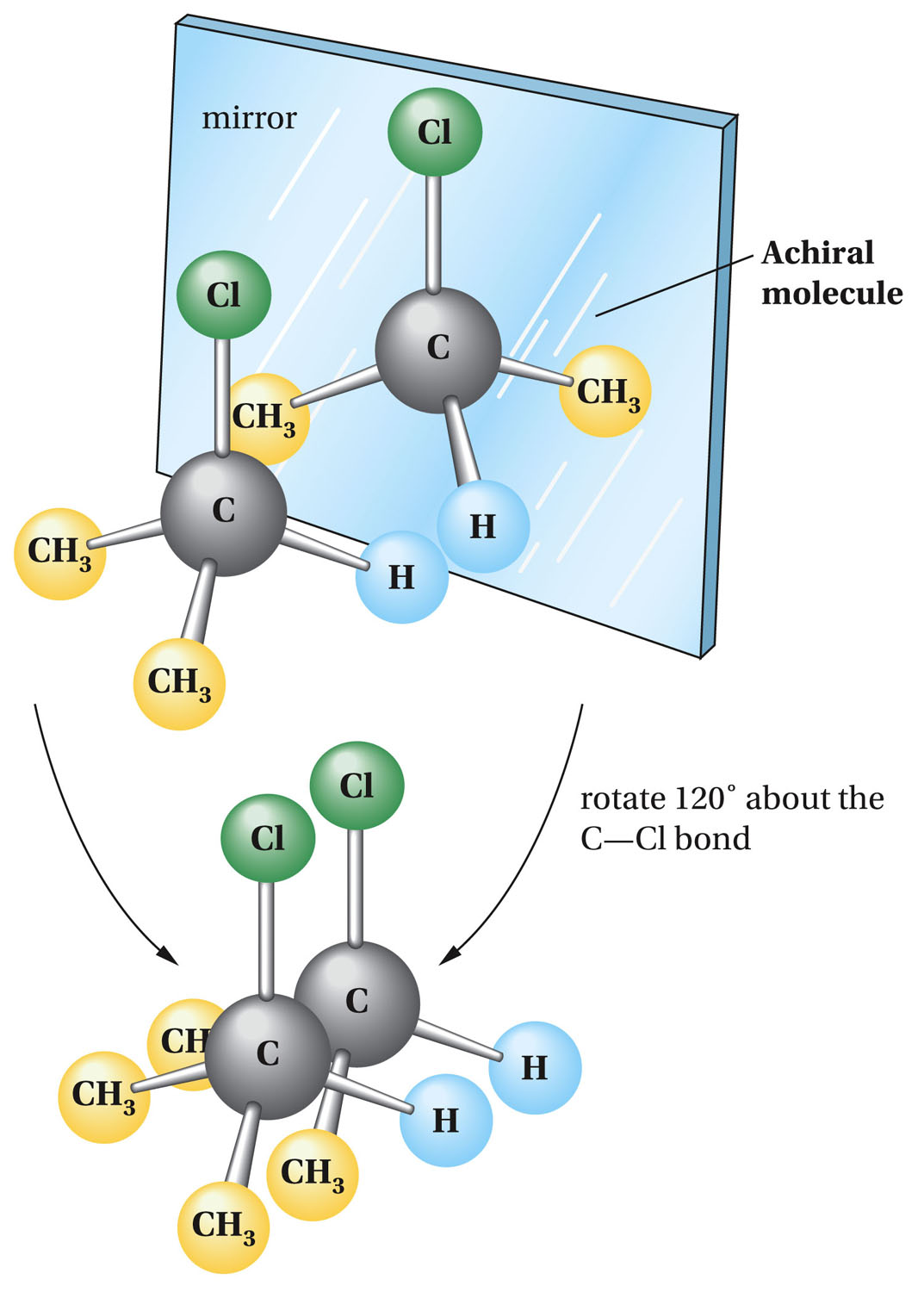 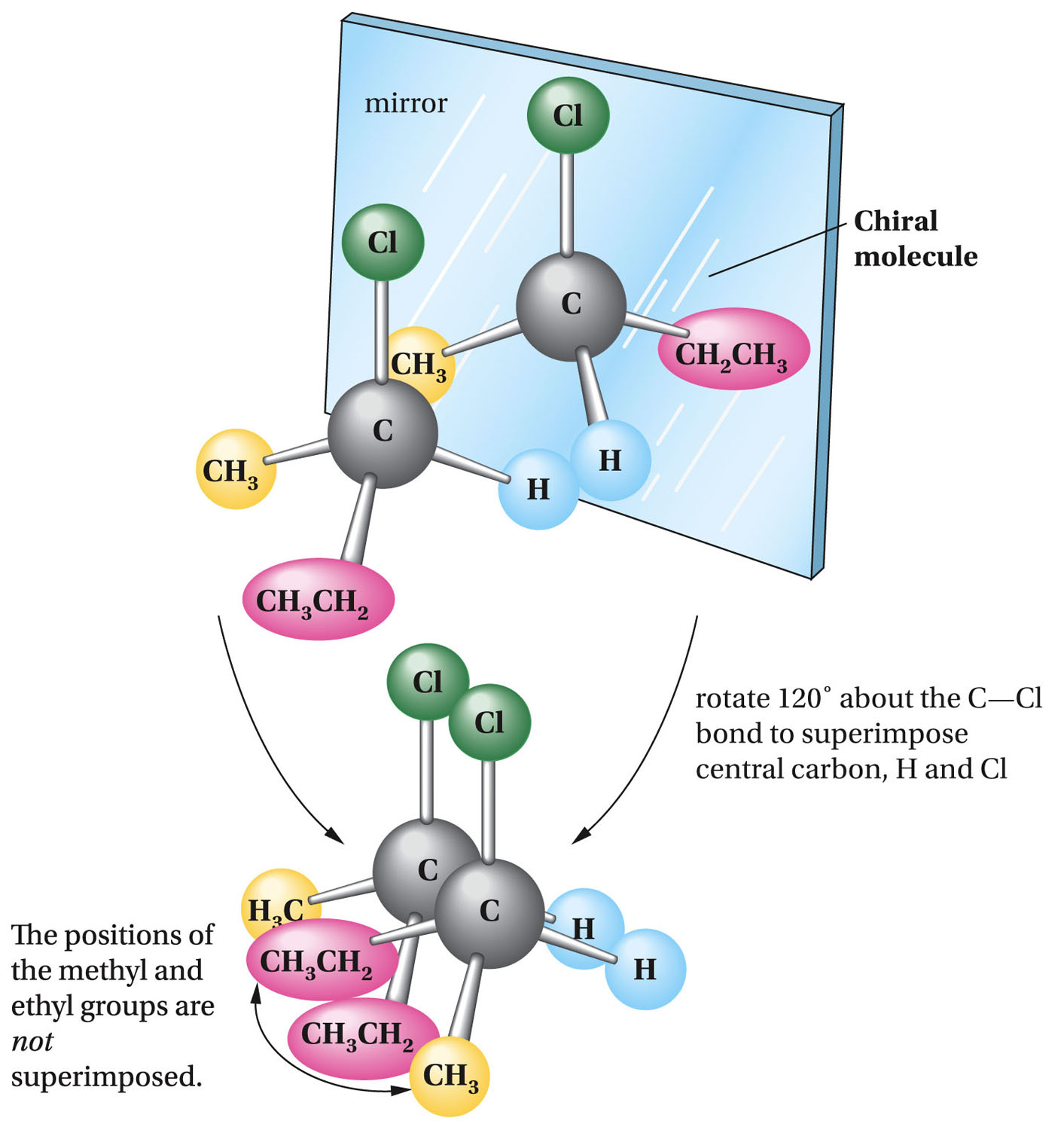 Stereogenic  Centers: the Stereogenic Carbon Atom
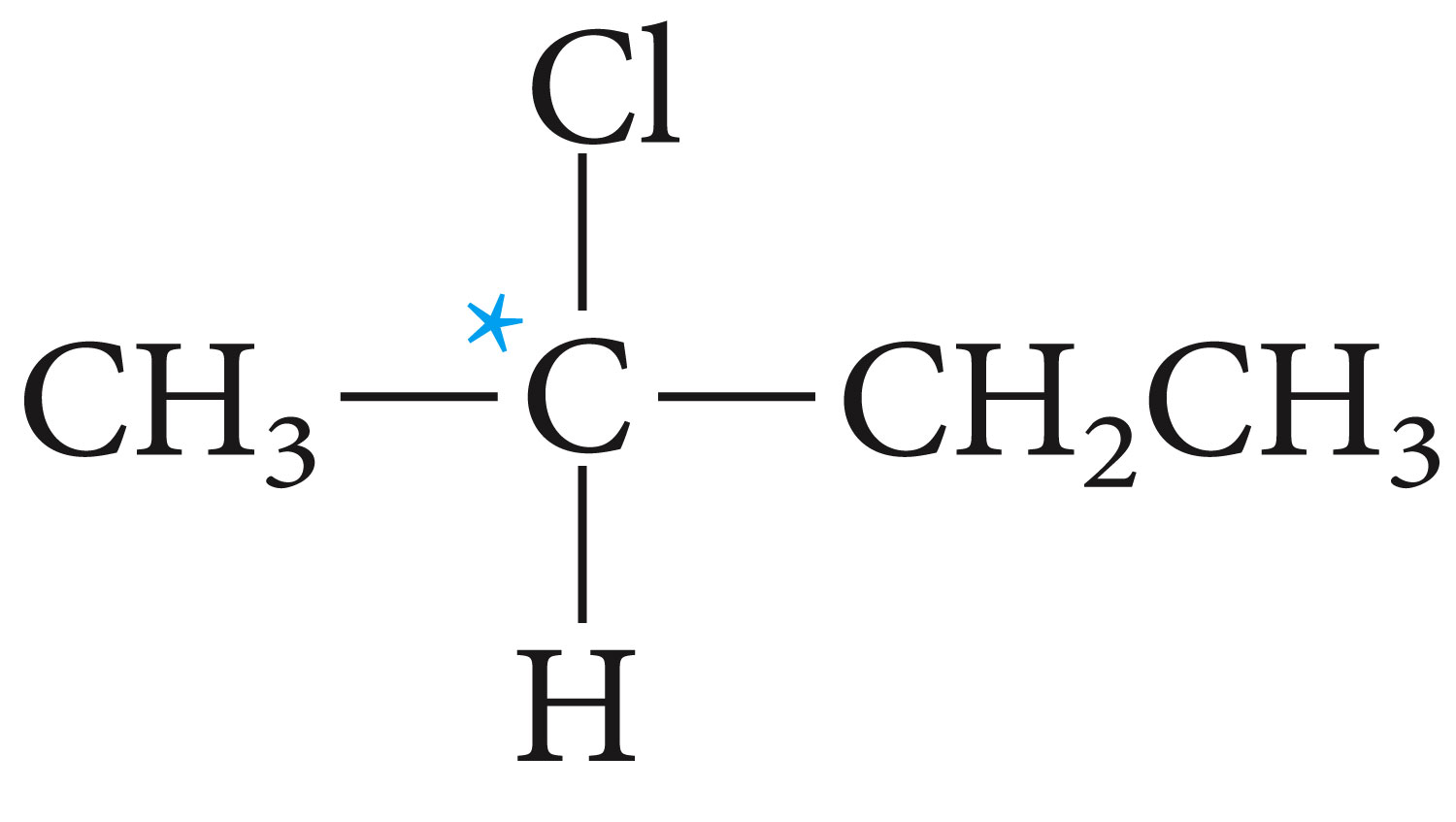 Carbon atoms with four different groups attached to them are called stereogenic carbon atoms (also called chiral carbon)
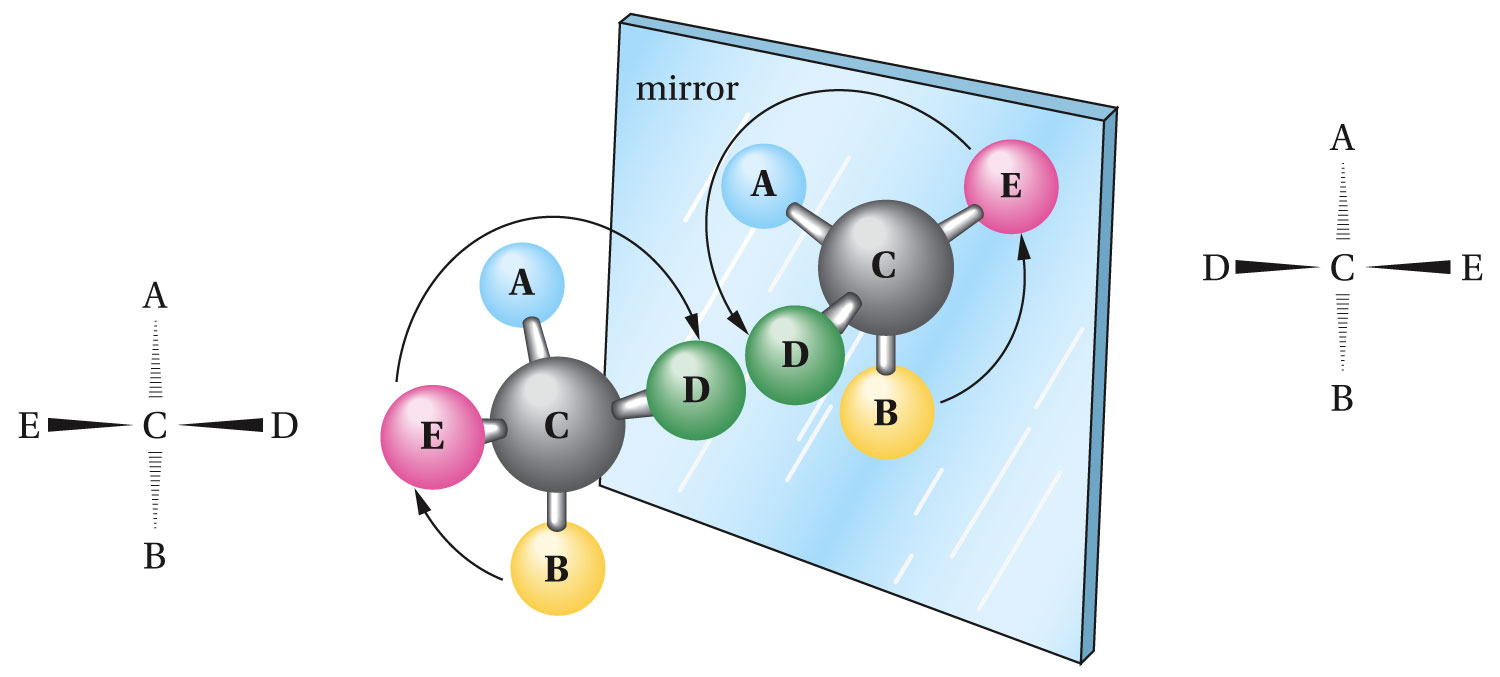 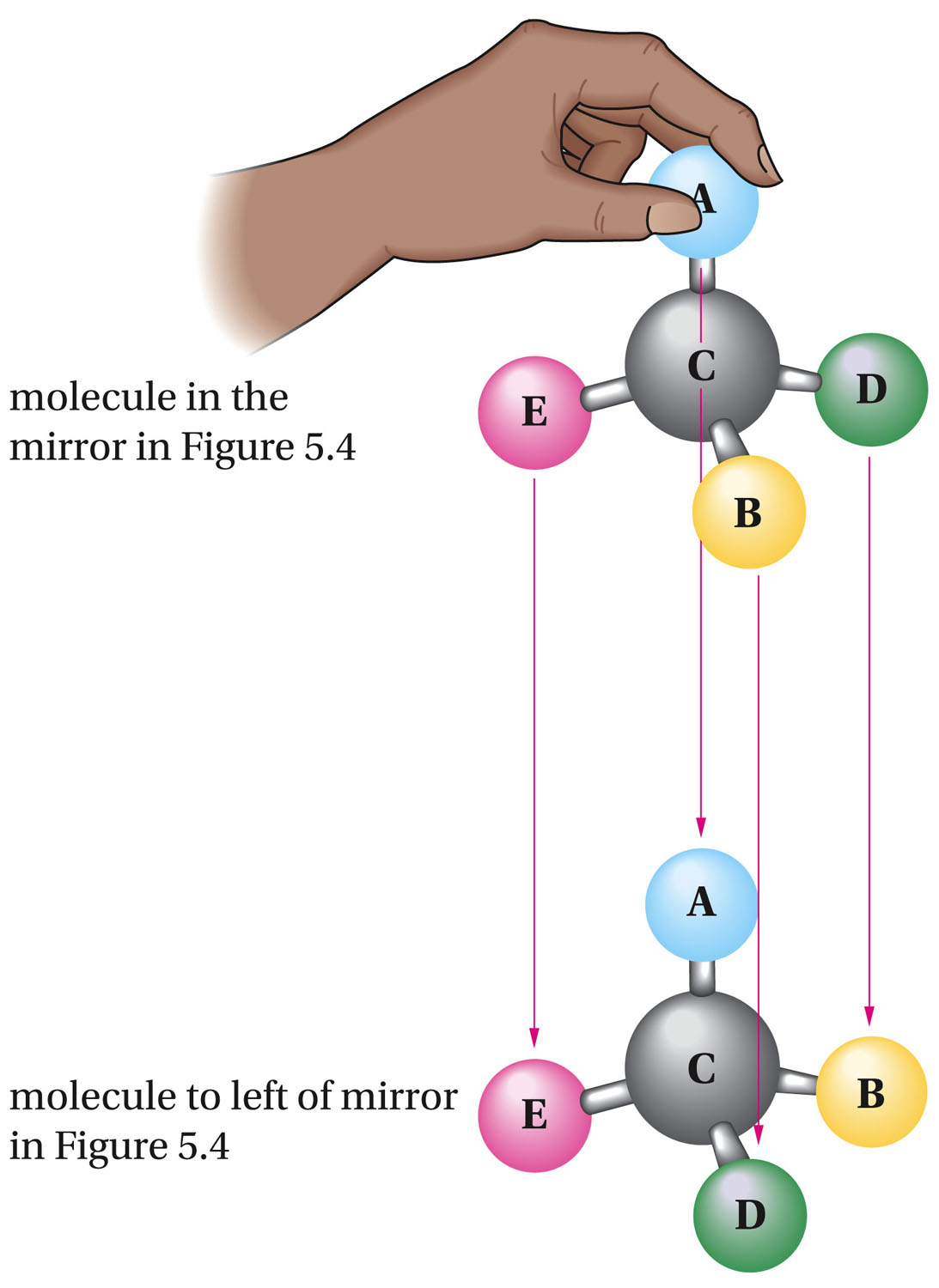 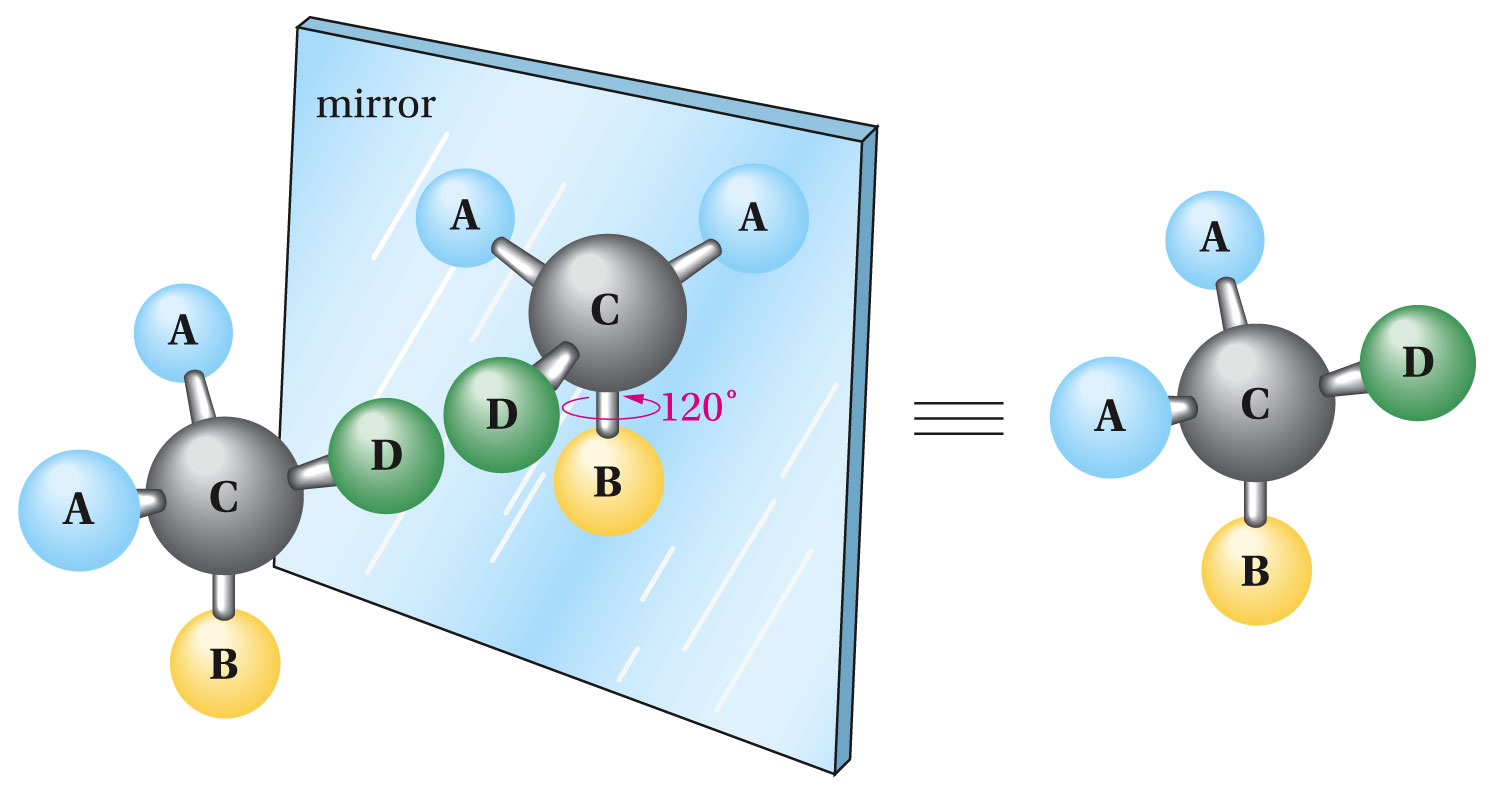 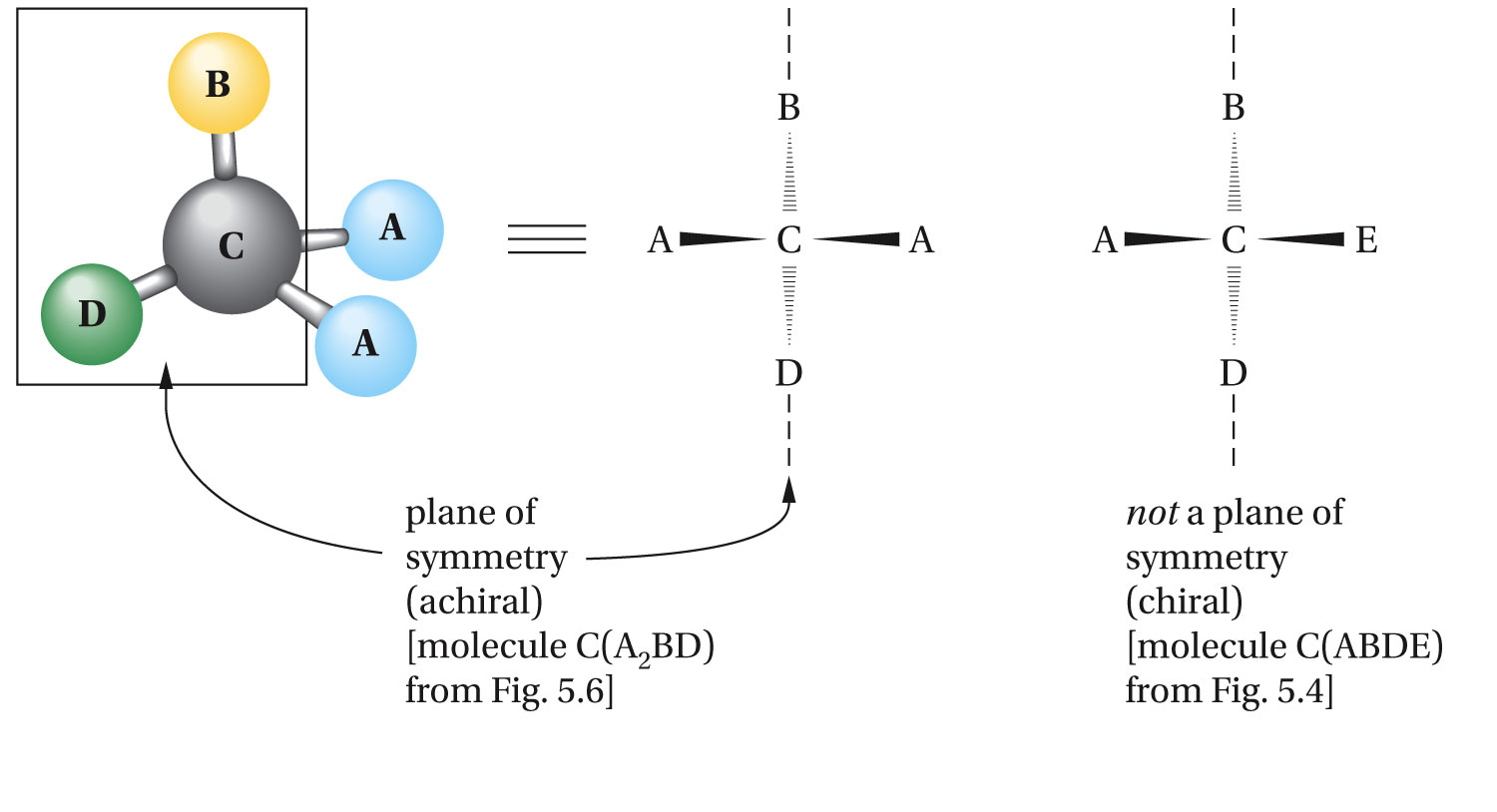 Clicker Question?
How many stereogenic carbons does 3-methylhexane have


Locate the stereogenic center in 3-methylhexane and draw the two enantiomers of 3-methylhexane.
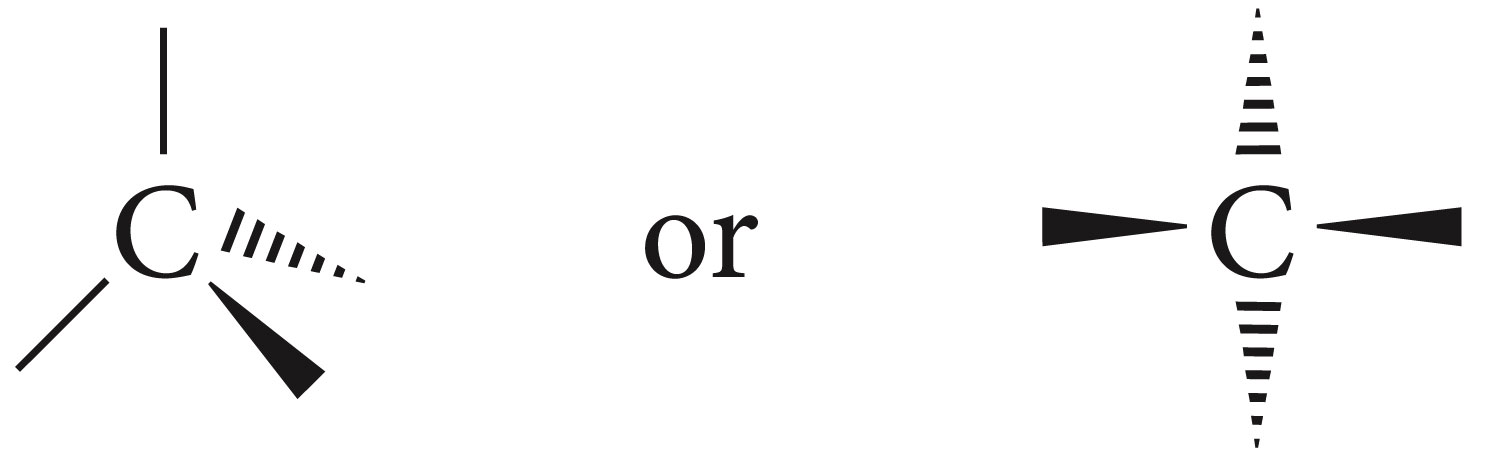 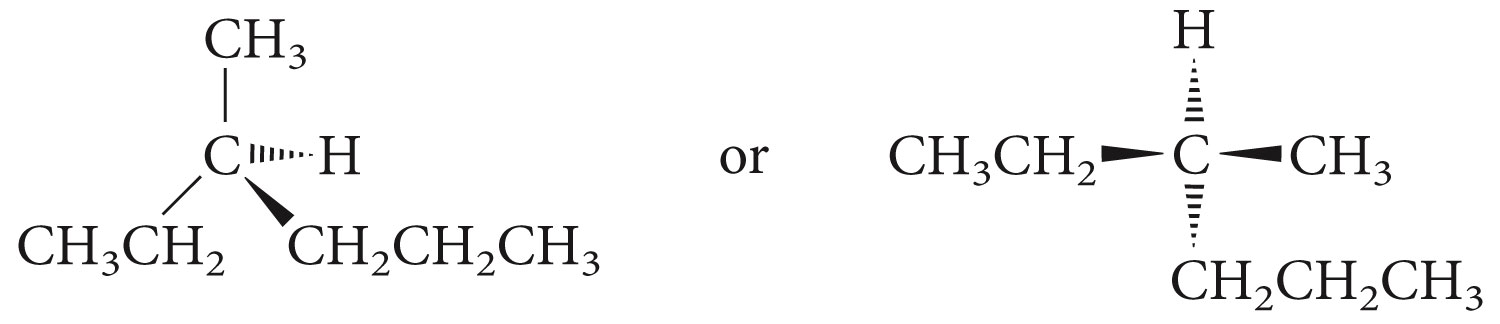 Configuration and the R-S Convention
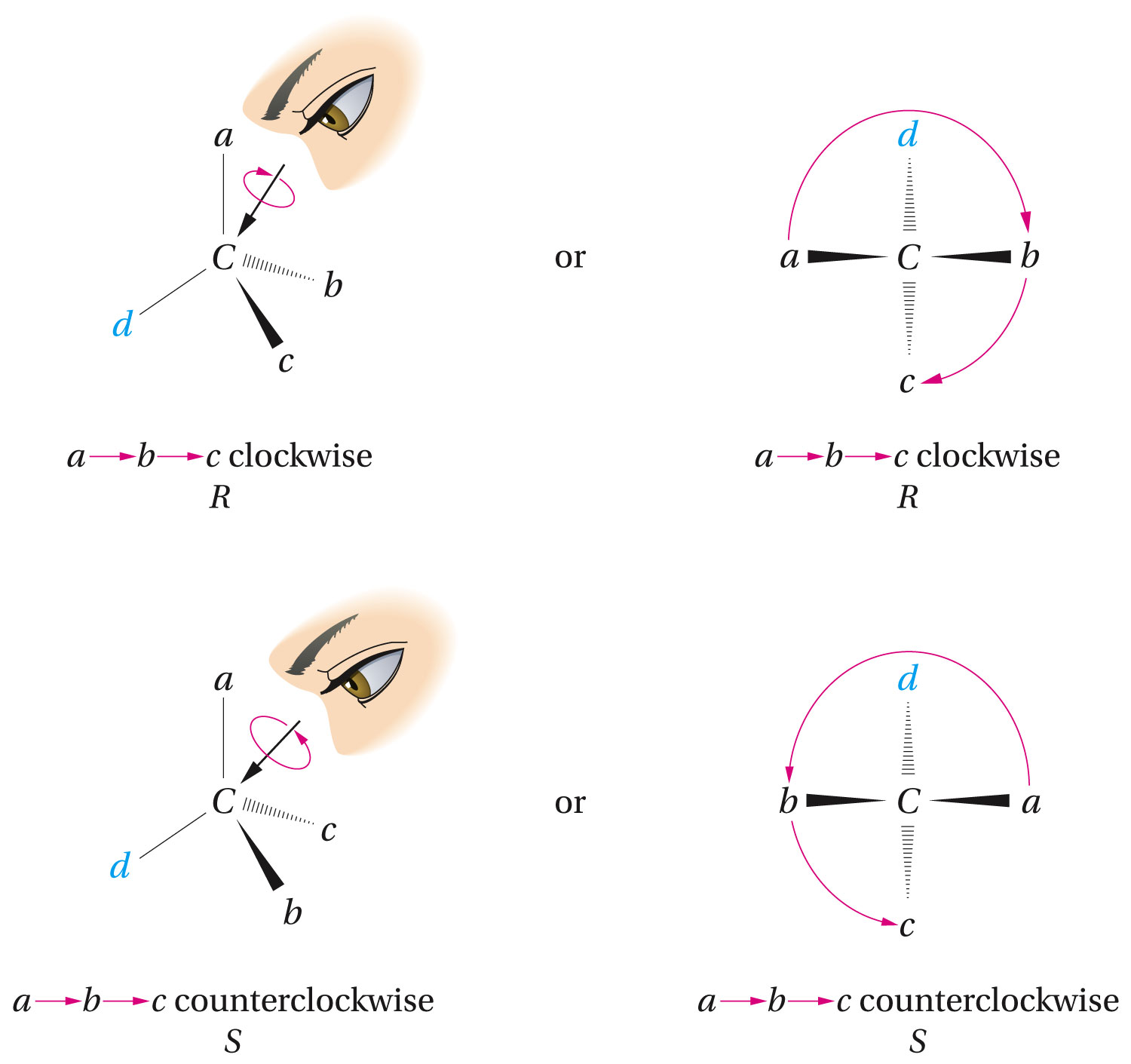 Rule 1
The atoms directly attached  to the stereogenic center are ranked according to atomic number. The higher the atomic number, the higher the priority
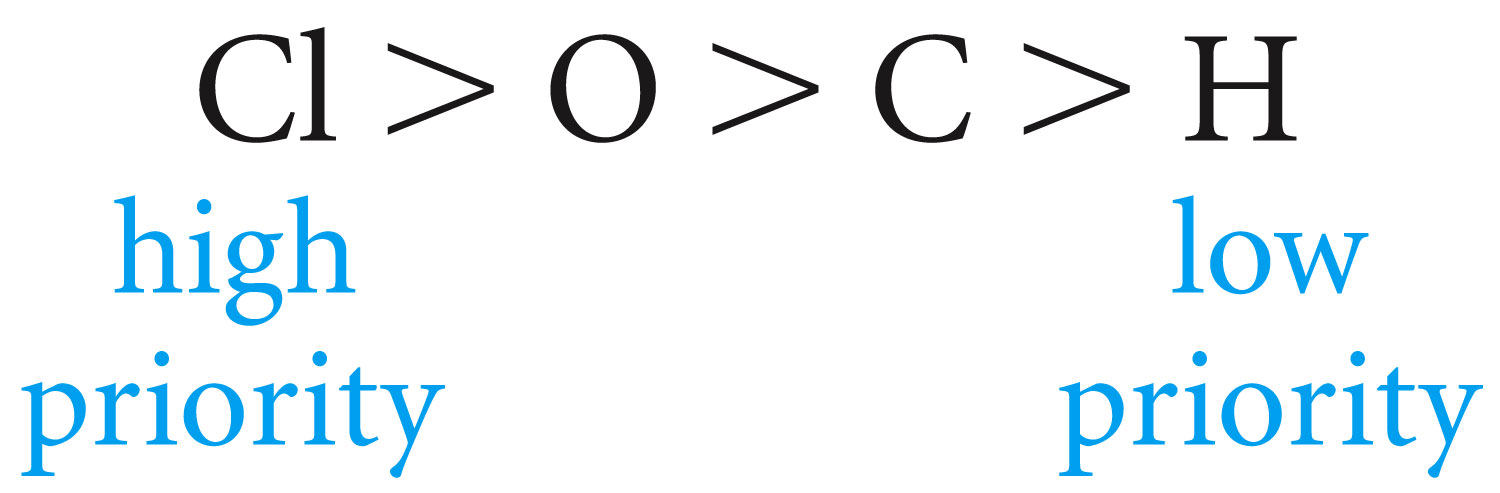 Rule 2
If a decision cannot be reached with rule 1, work outward from the stereogenic center until a decision is made. Example of ethyl and methyl below.
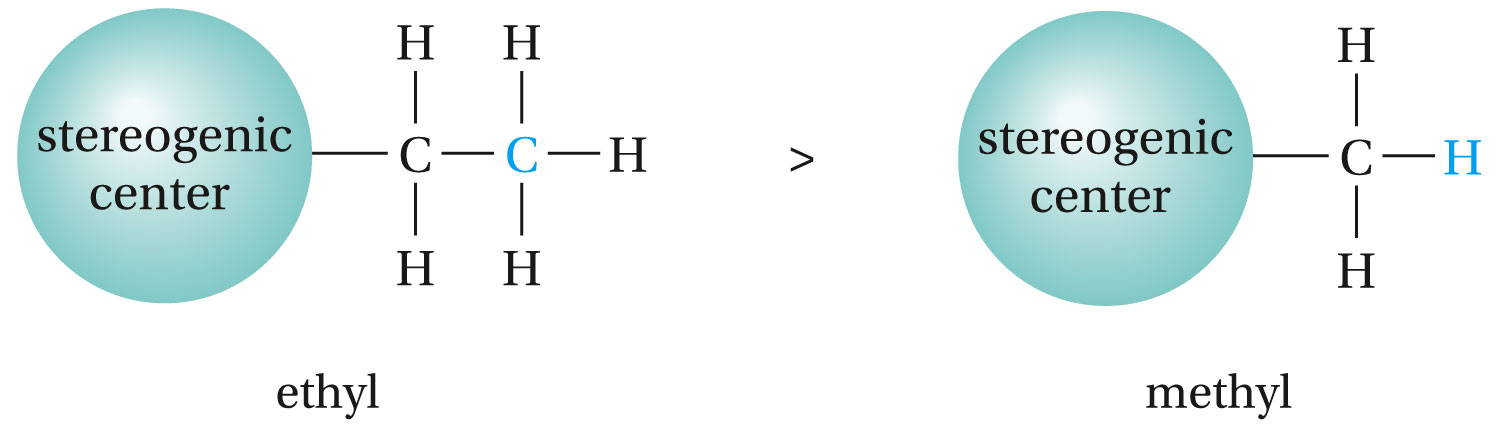 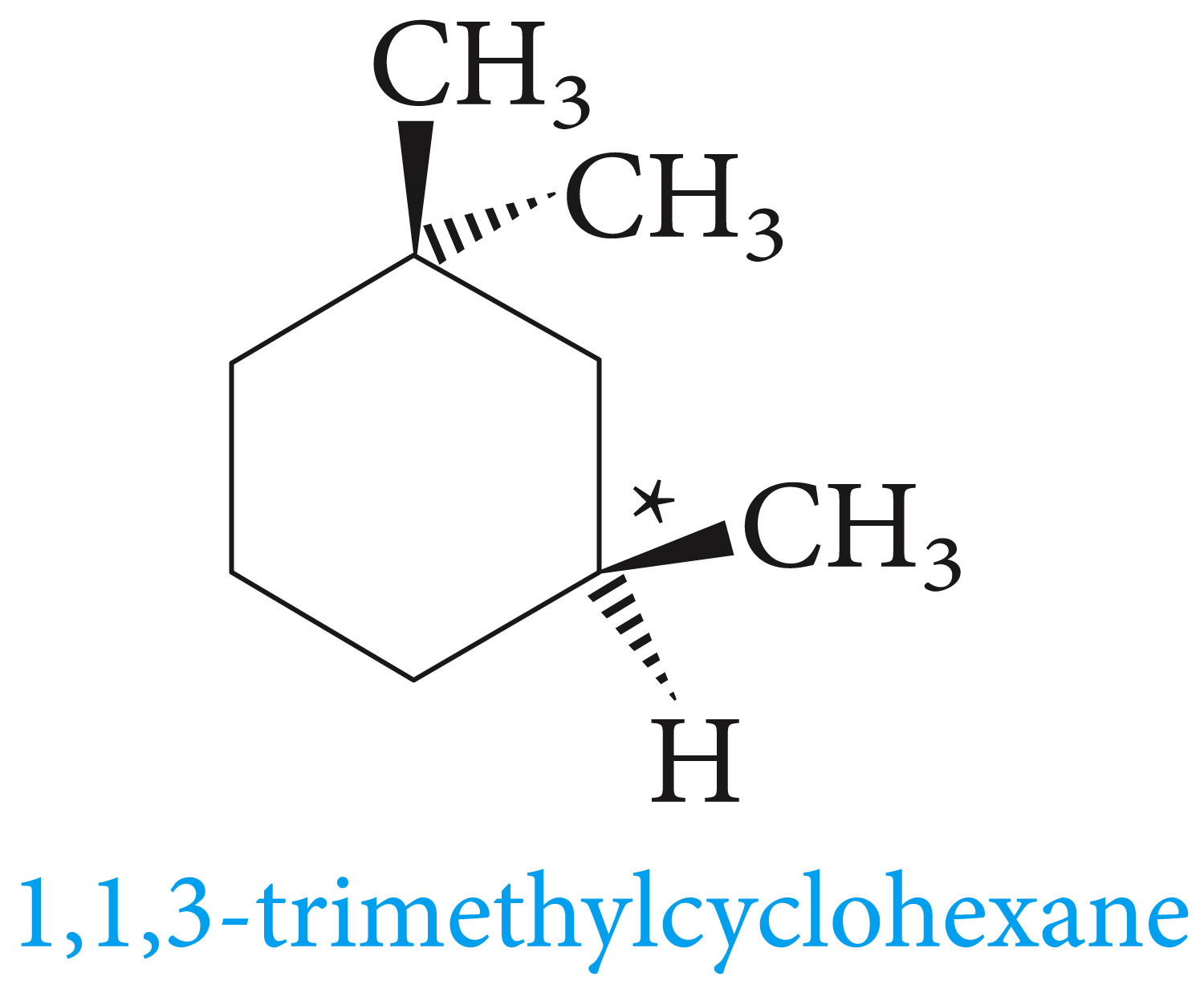 Rule 3
Multiple bonds are treated as if they were an equal number of single bonds.
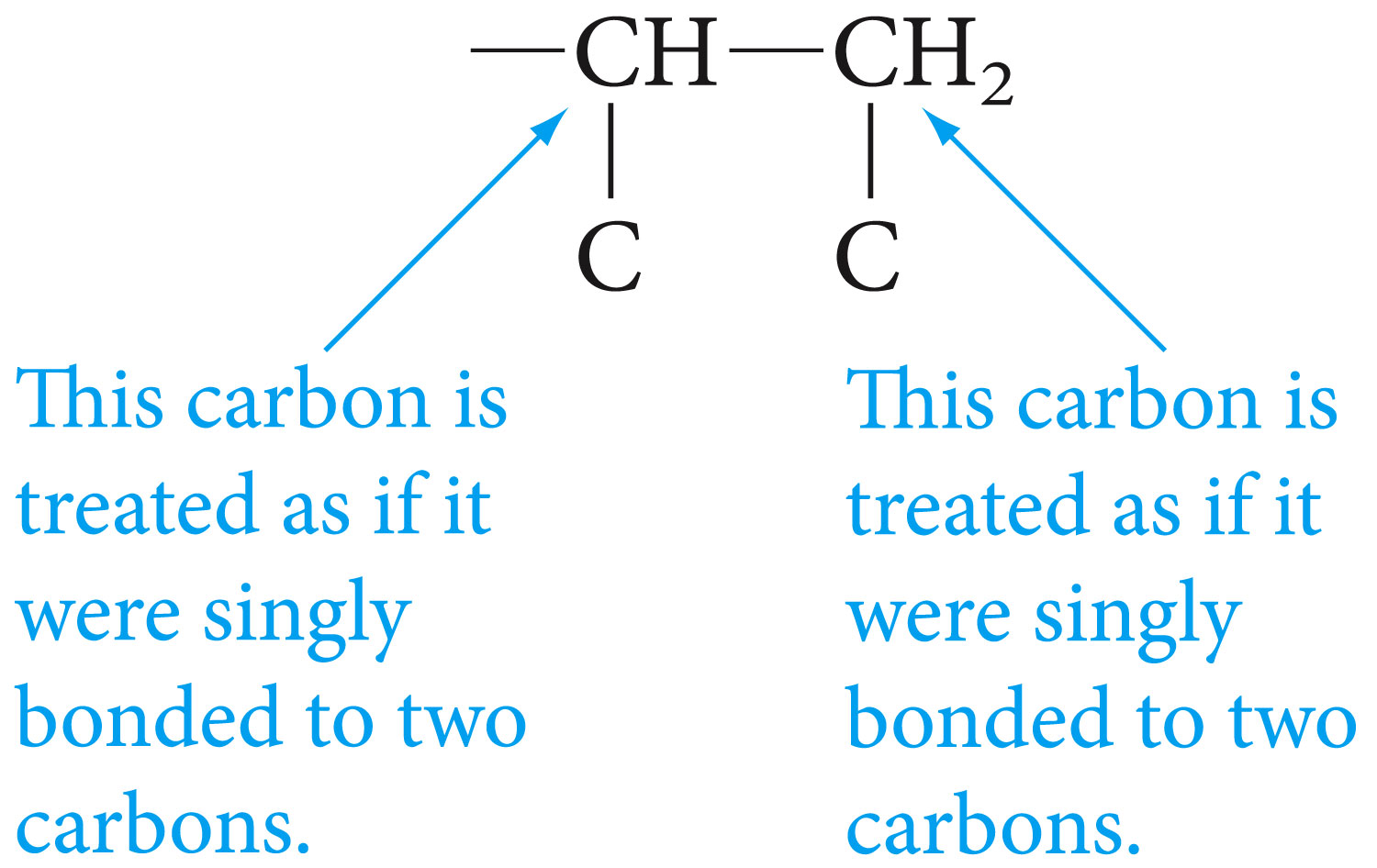 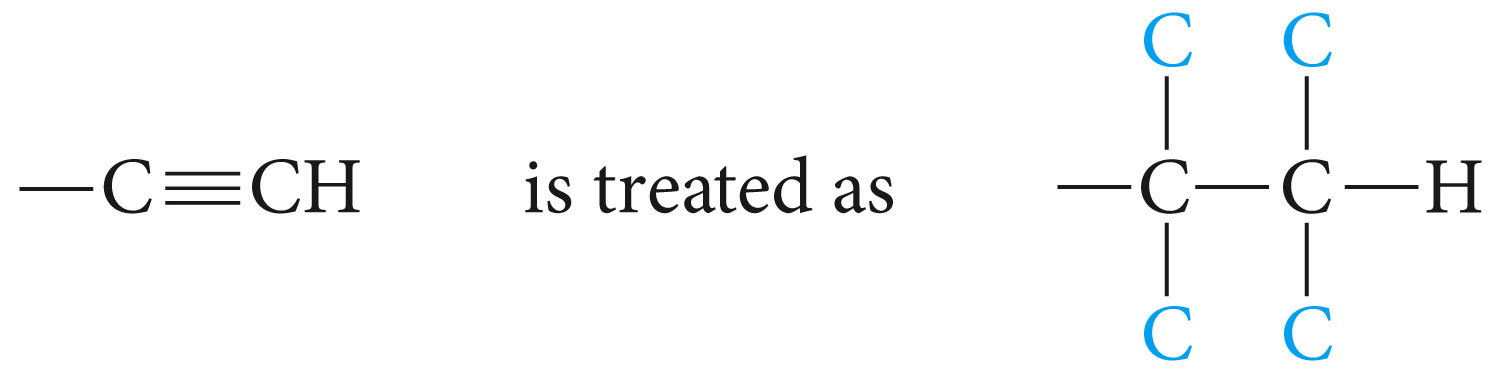 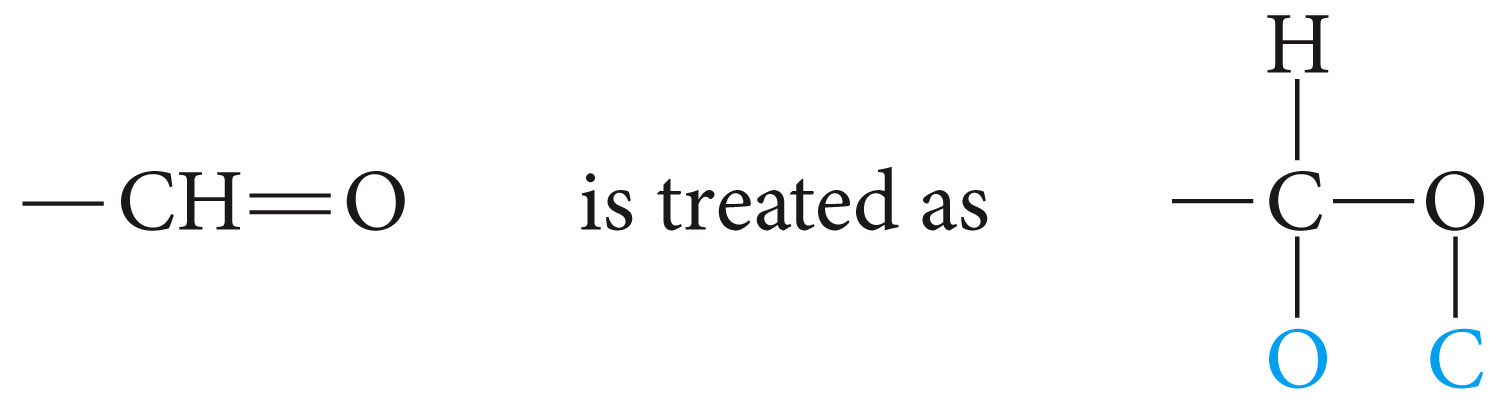 Which group has the higher priority, isopropyl or vinyl?
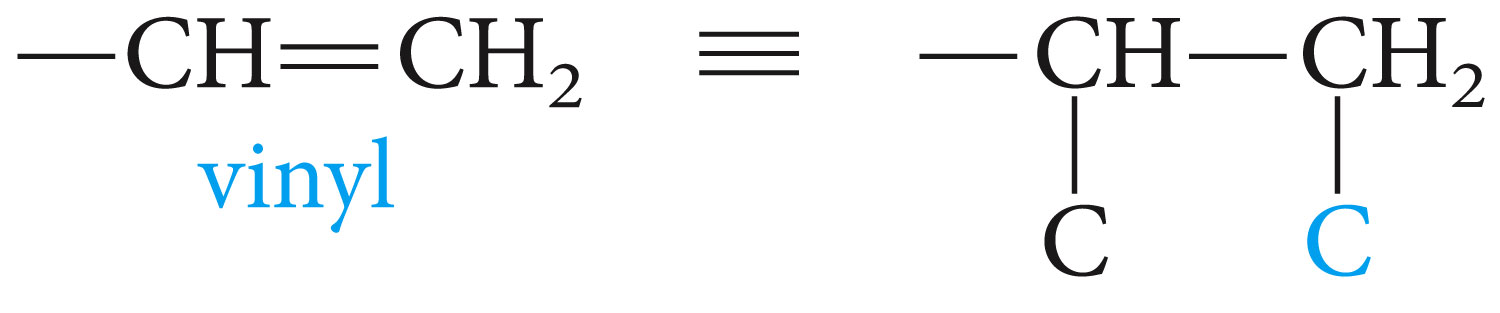 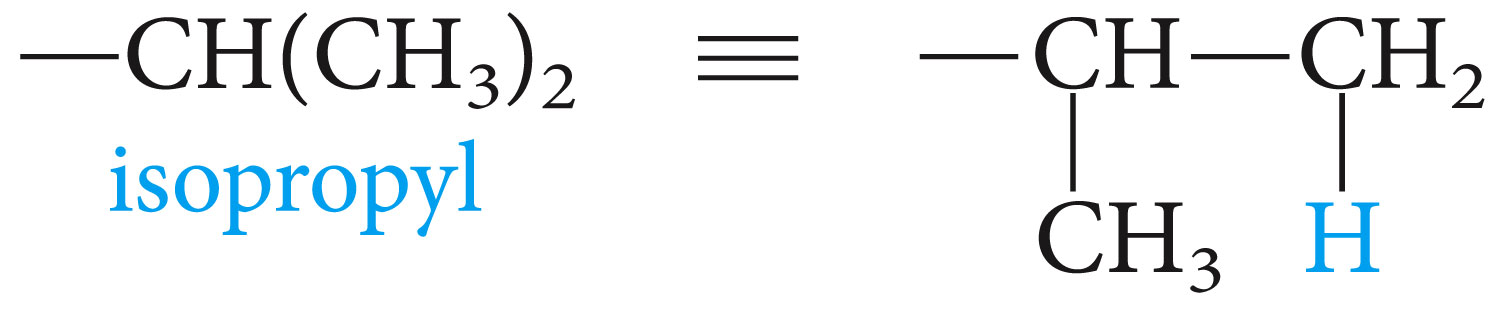 Assign the configuration (R or S) to the following enantiomer of 3-methylhexane
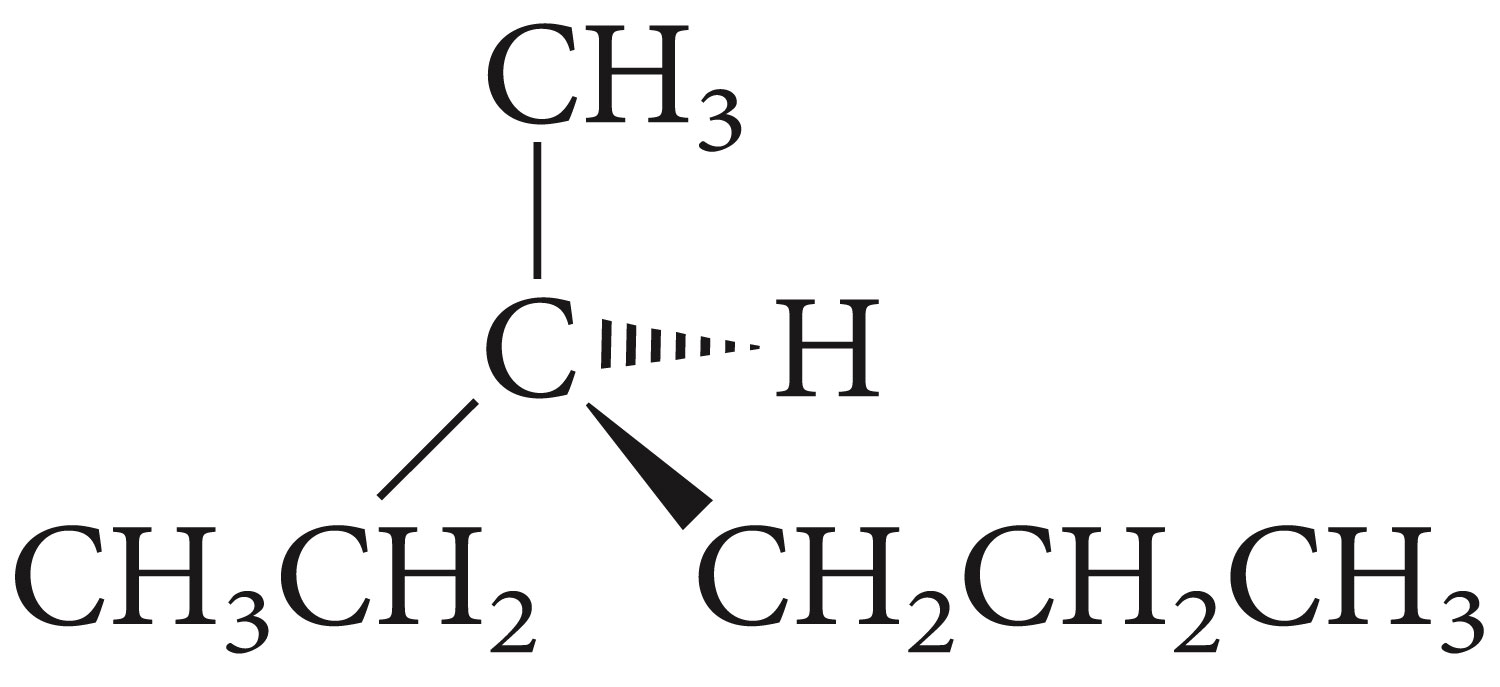 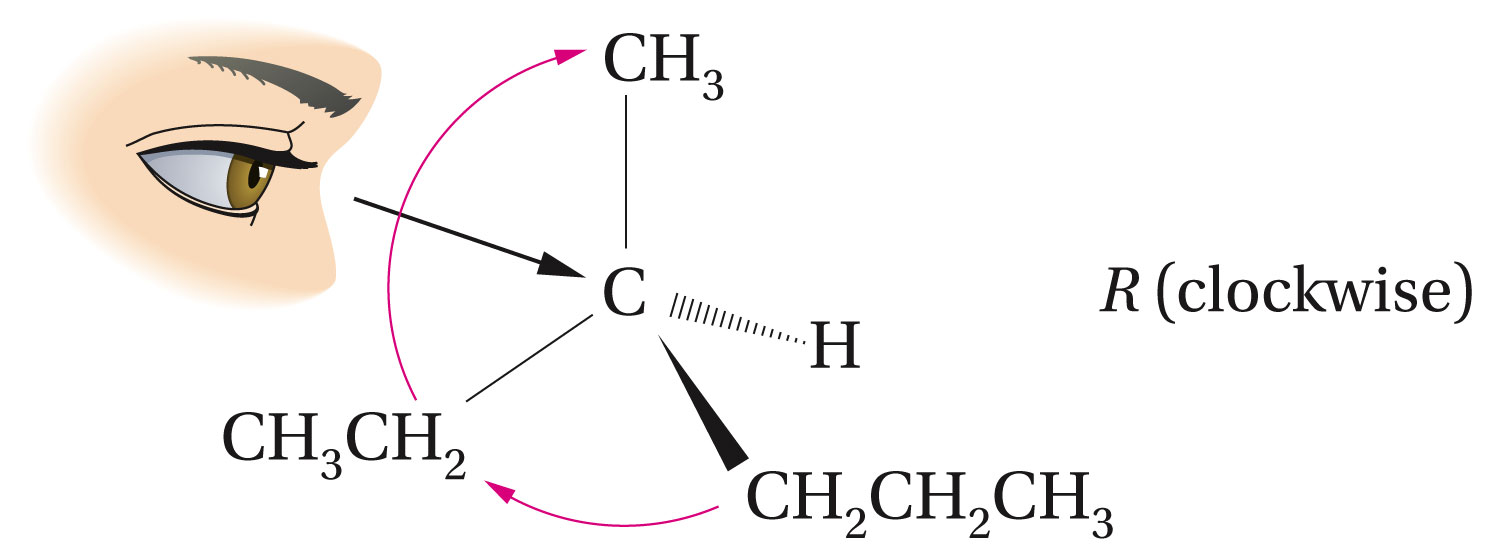 Clicker QuestionWhat is absolute configuration for each of the stereogenic center shown in the following compounds?
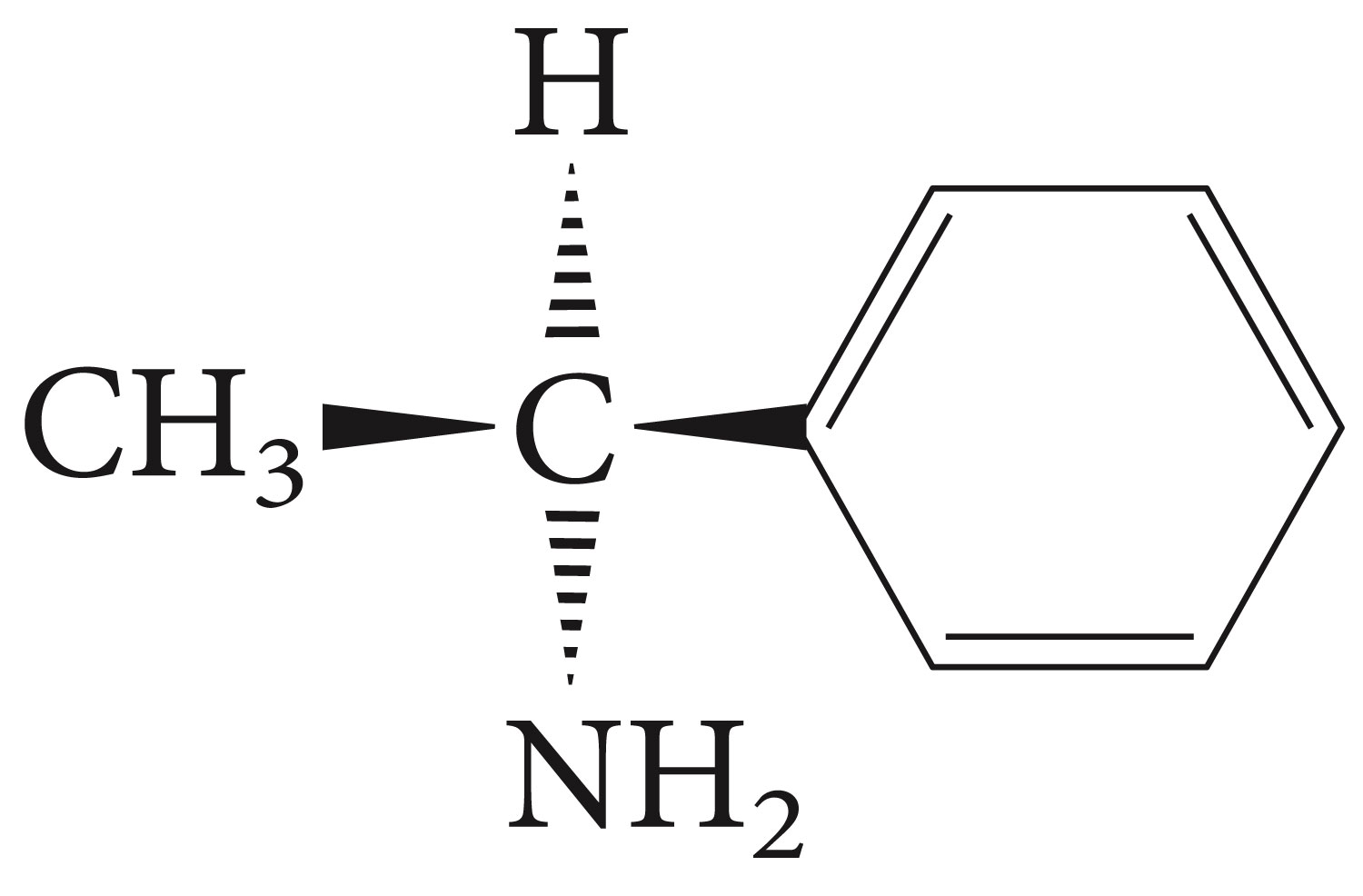 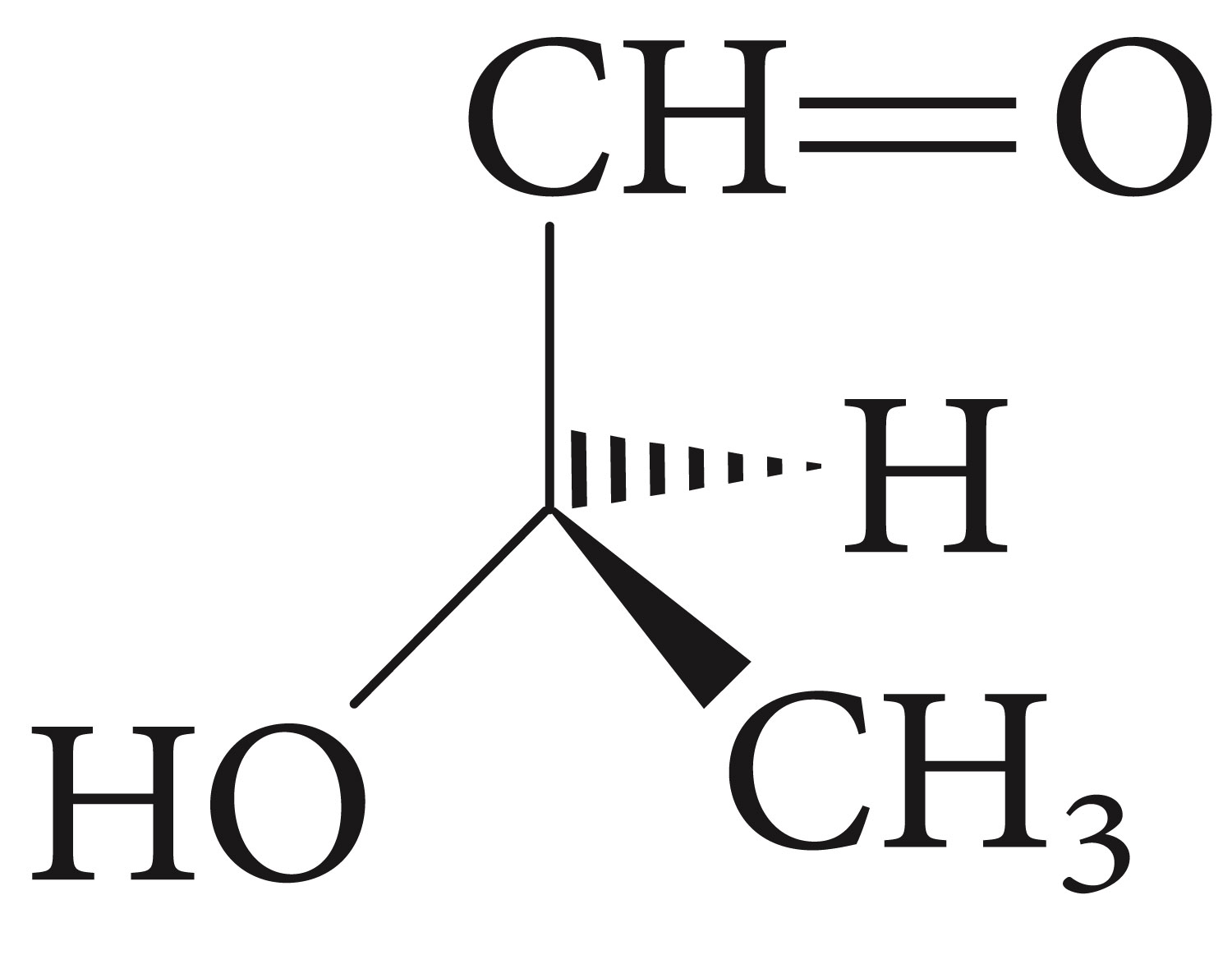 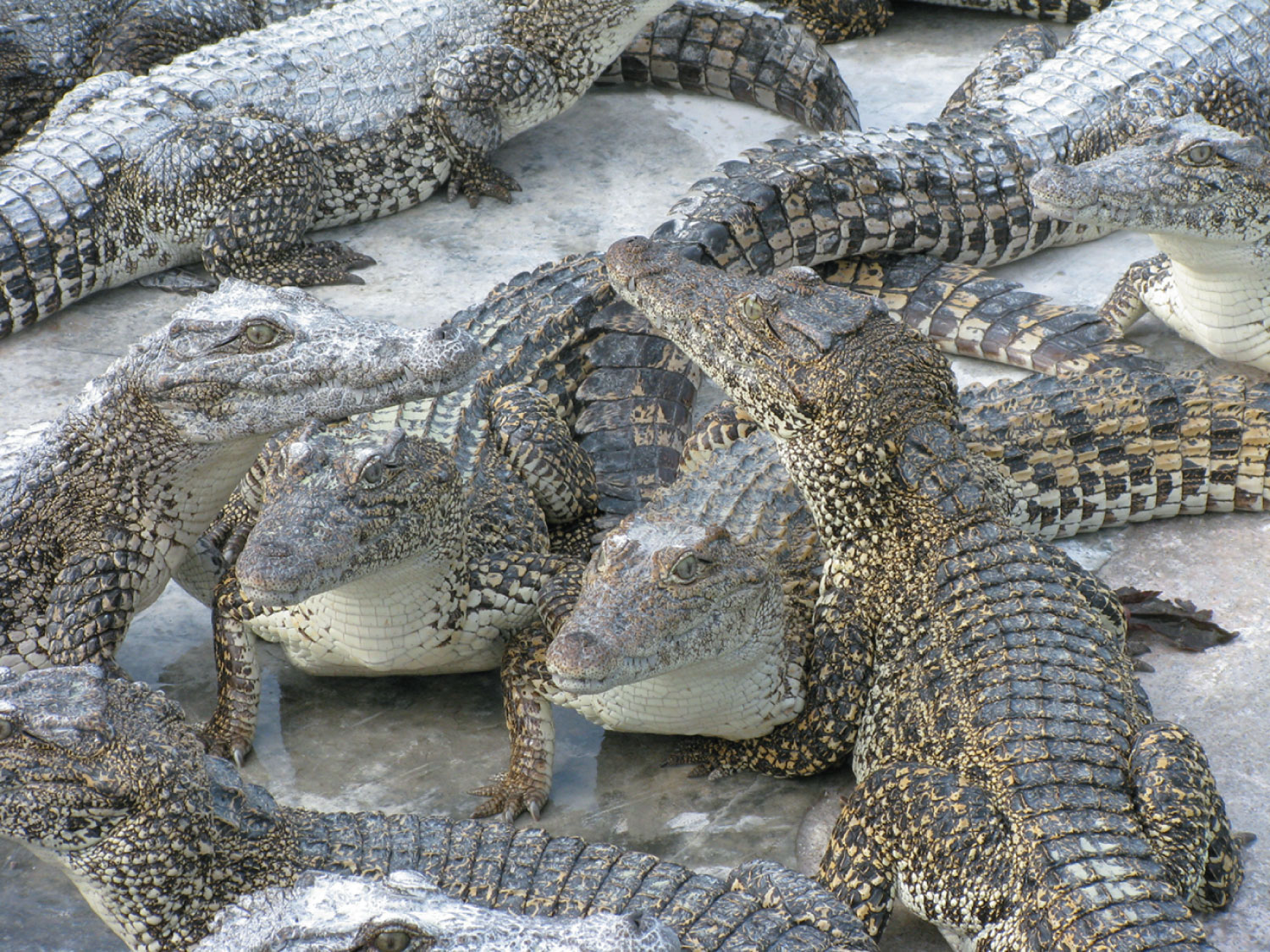 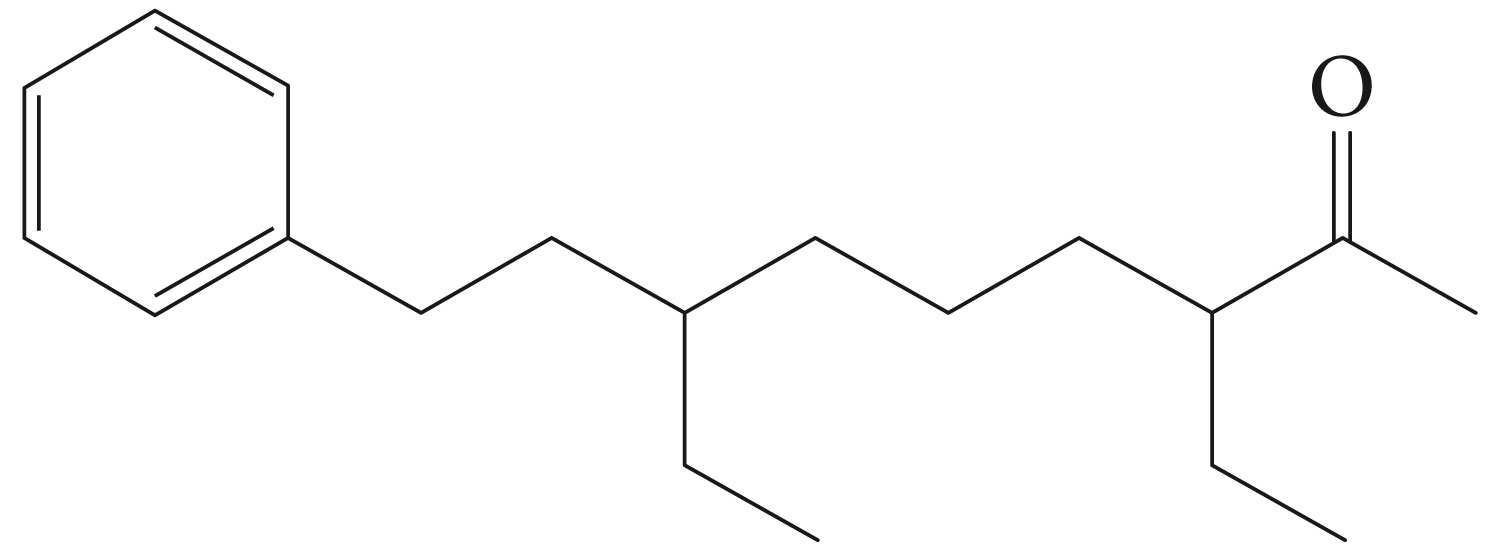 Mature crocodiles secrete from their skin glands the compound with the following structure. The compound is thought to be a communication pheromone for nesting and mating.
How many stereogenic centers are in the compound? Mark then with an asterisk.
How many stereoisomers of this compound are possible.
The E-Z convention for Cis-Trans Isomers
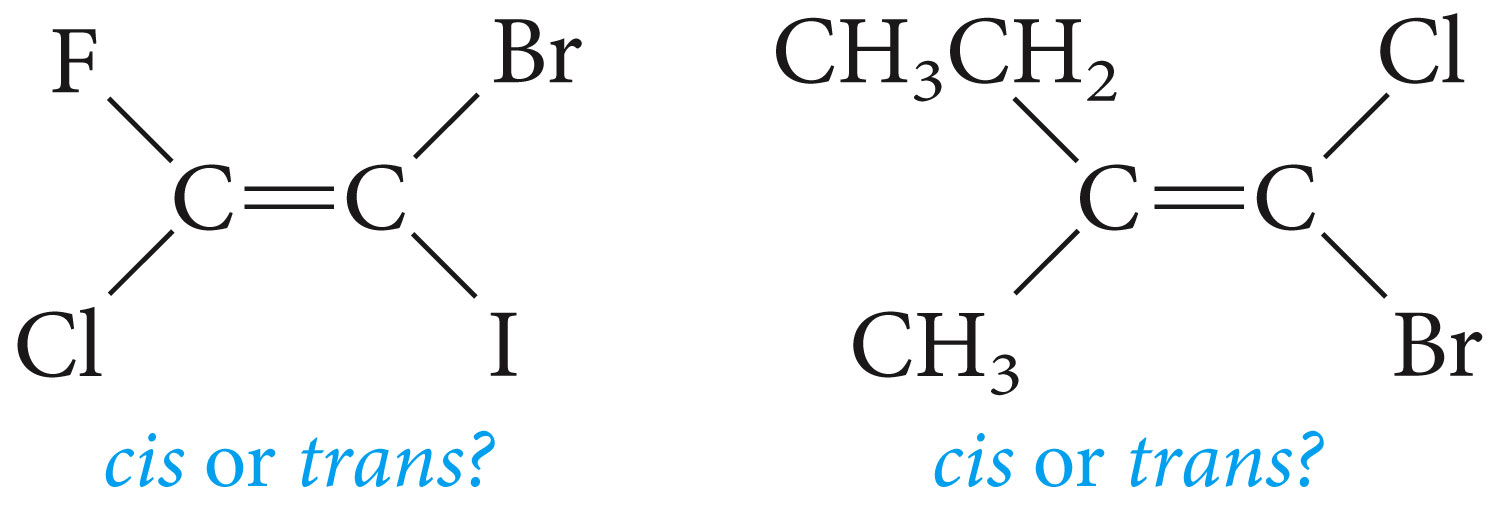 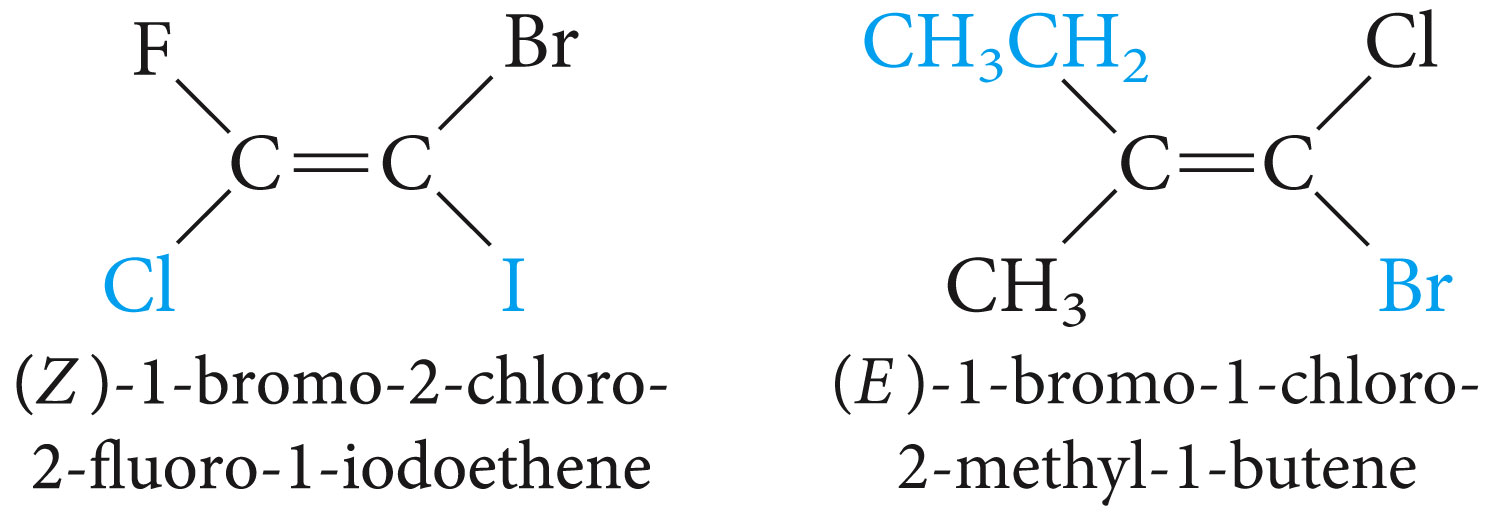 Name each compound by the E-Z system
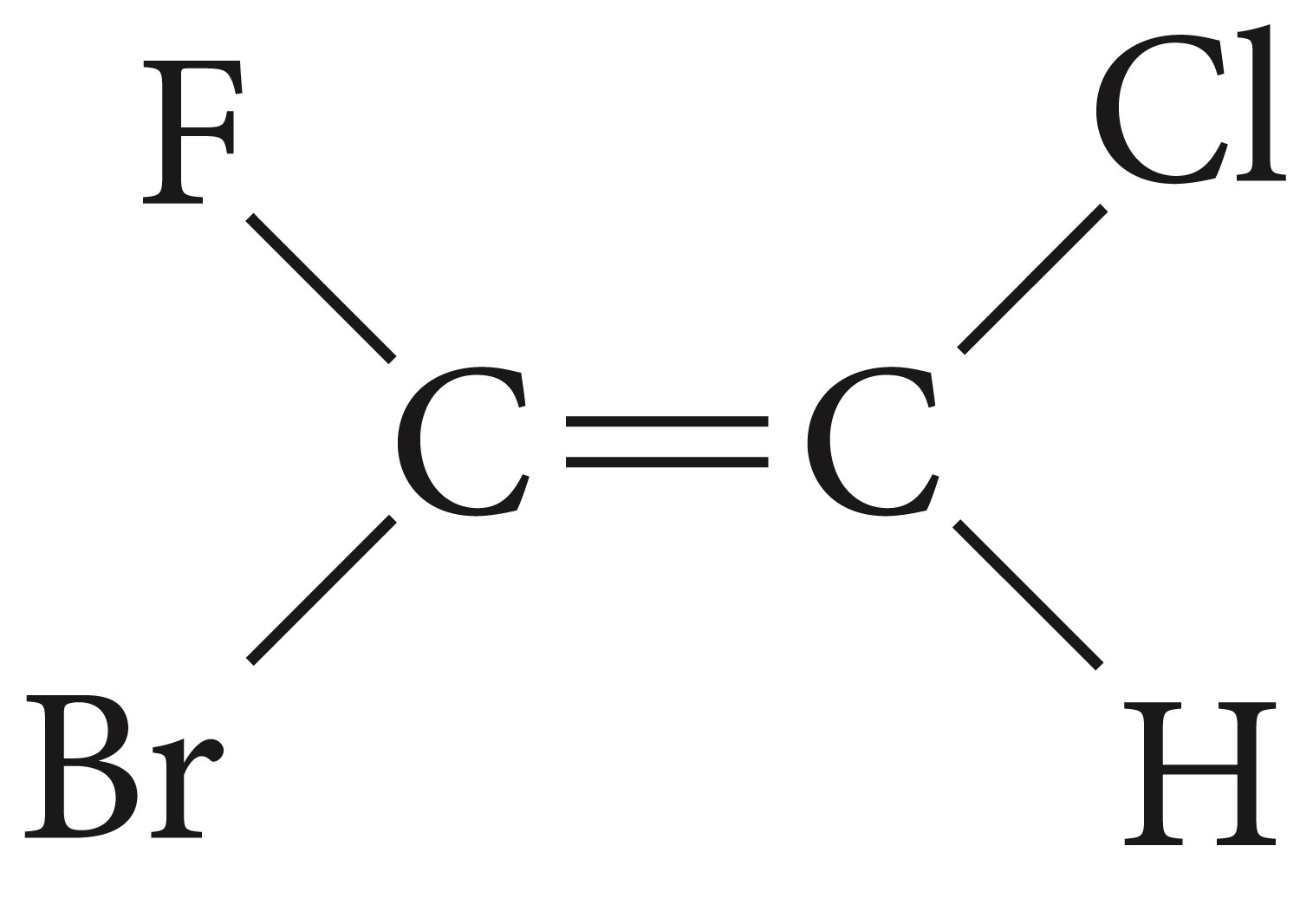 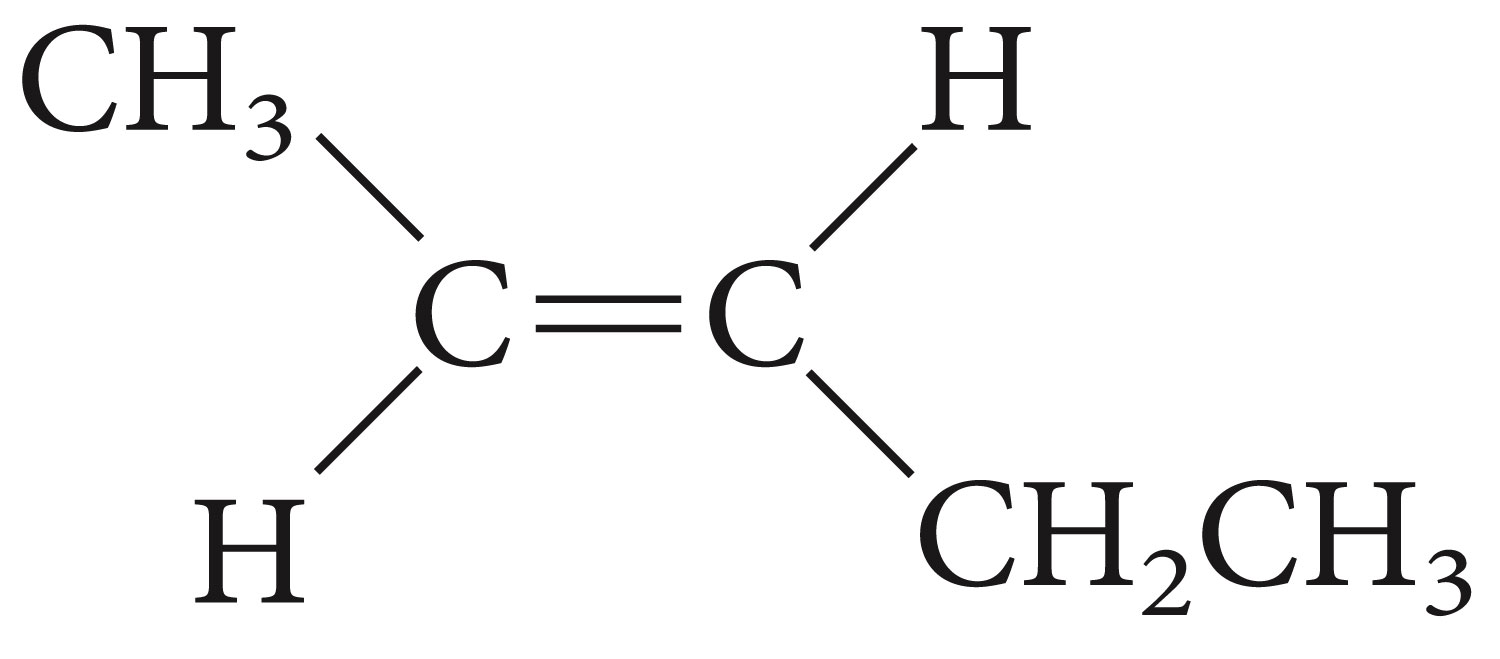 Polarized Light and Optical Activity
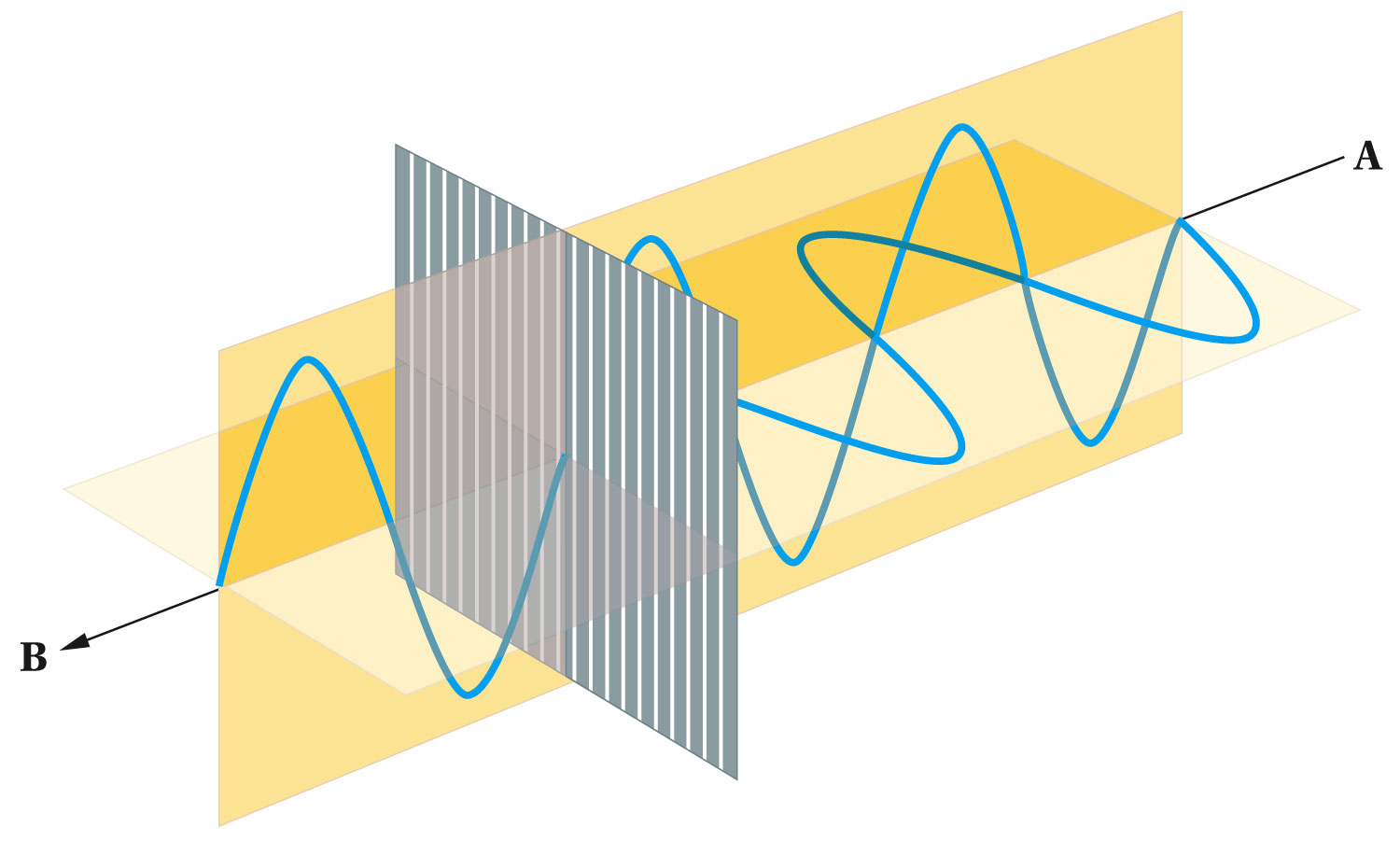 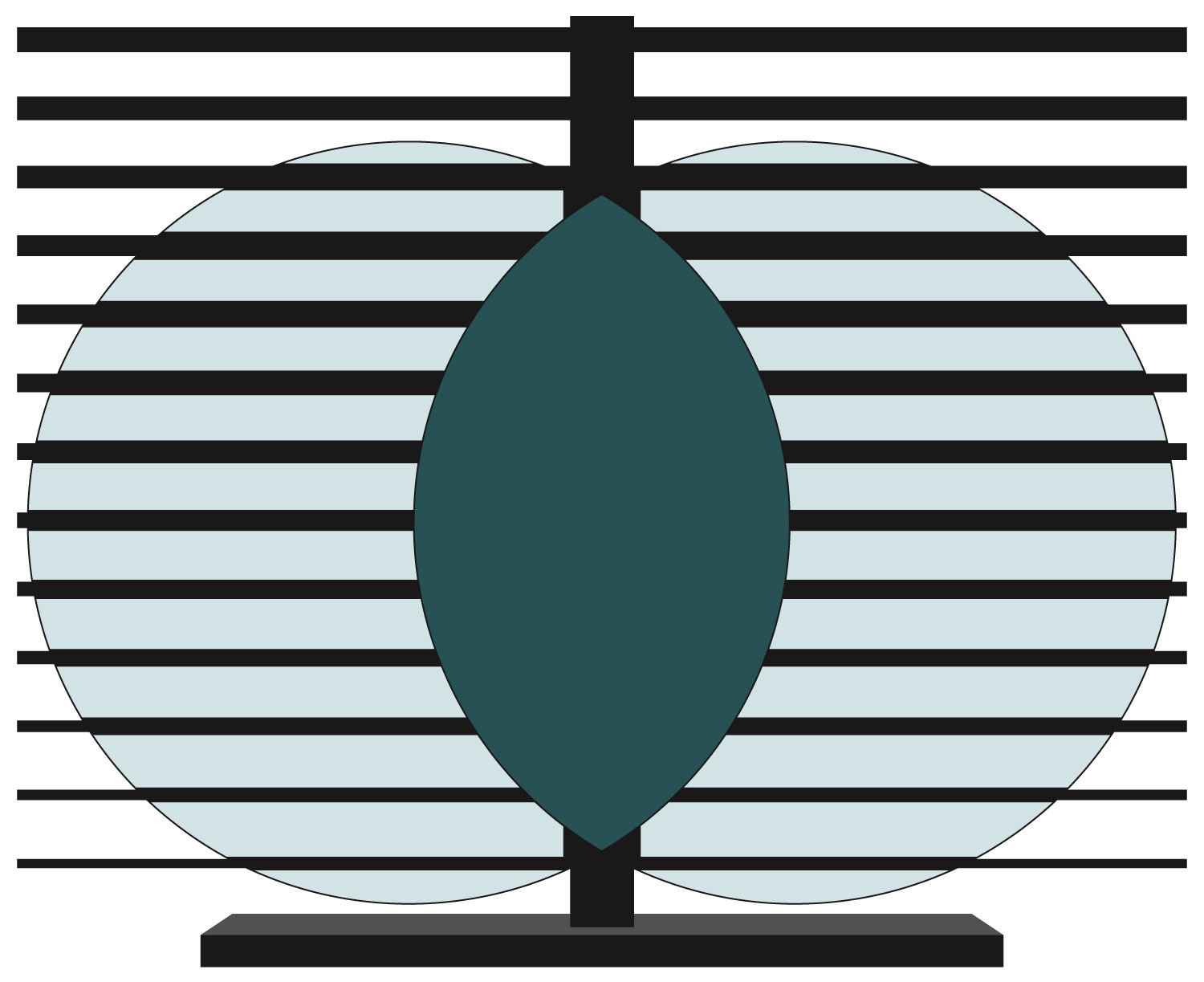 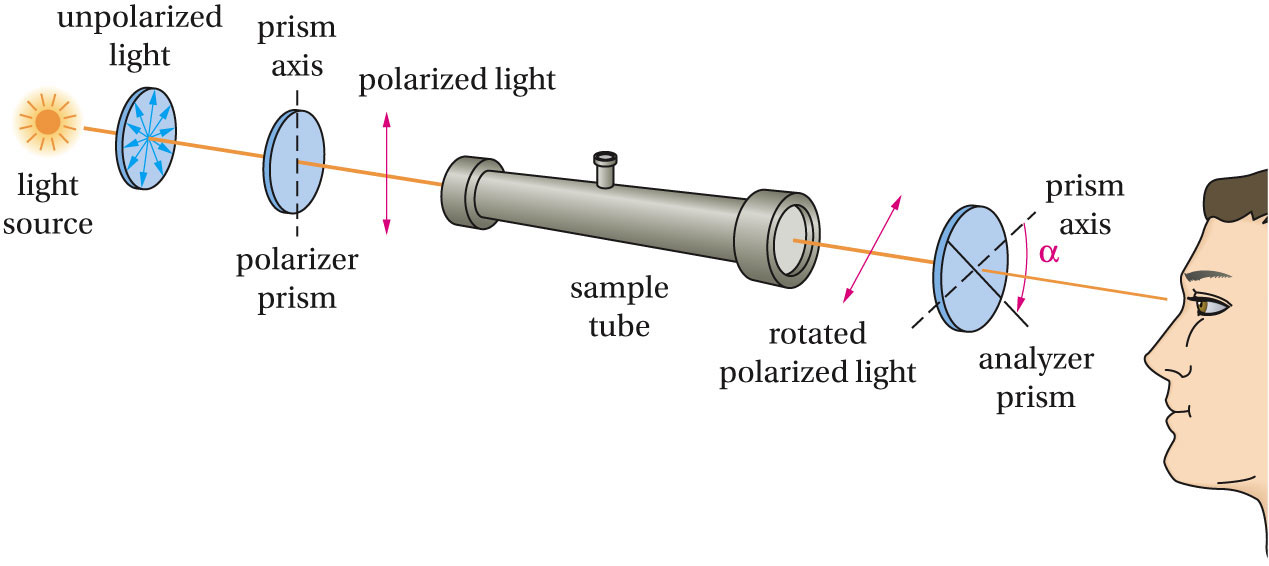 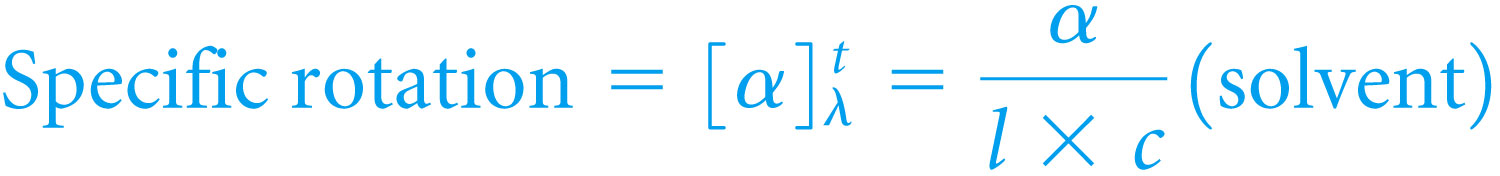 Example (problem5.14)
Camphor is optically active. A camphor sample (1.5g) dissolved in ethanol (optically inactive) to a total volume of 50 mL, placed in a 5-cm polarimeter sample tube, gives an observed rotation of +0.660 at 200C (using the sodium D-line). Calculate and express the specific rotation of camphor.
Properties of Enantiomers
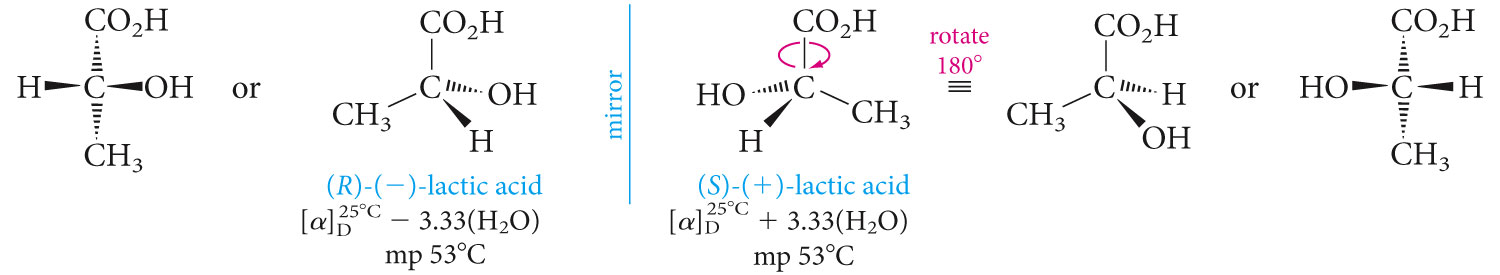 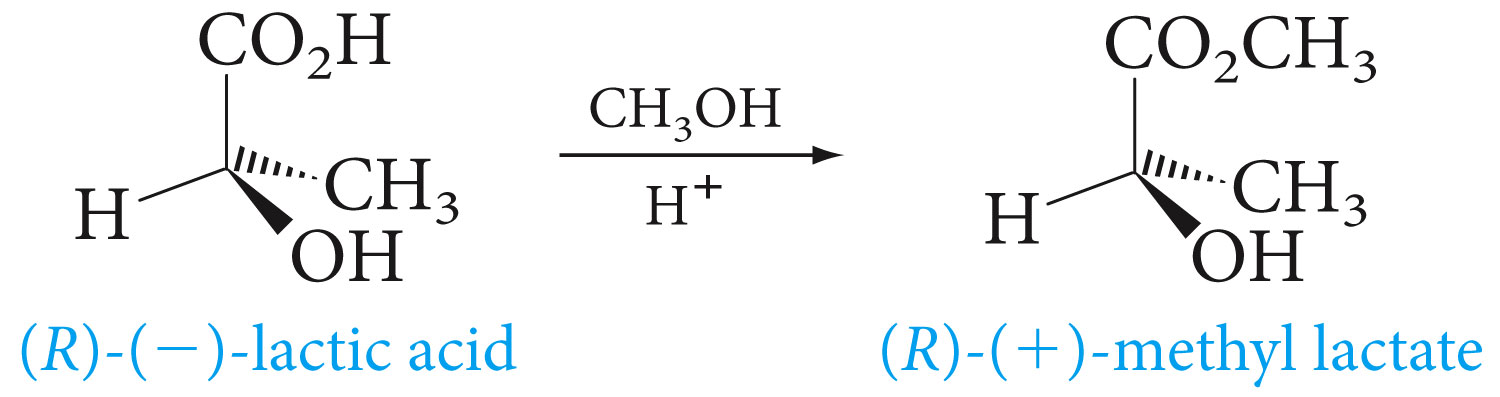 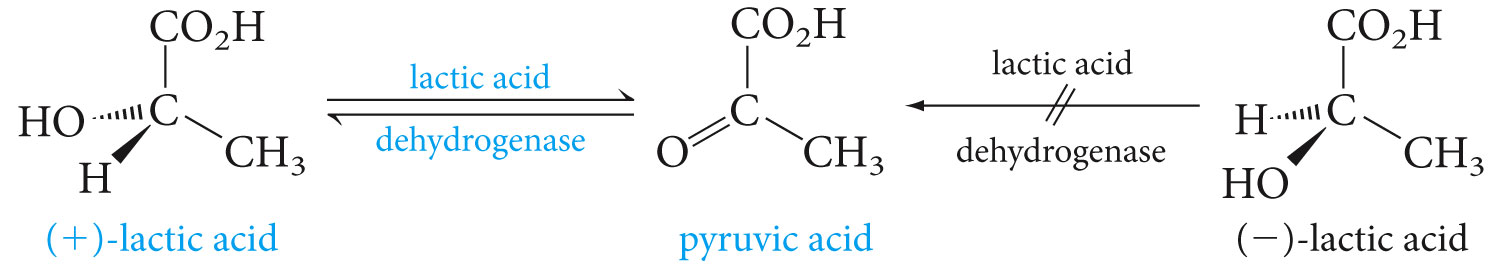 Fischer Projection Formulas
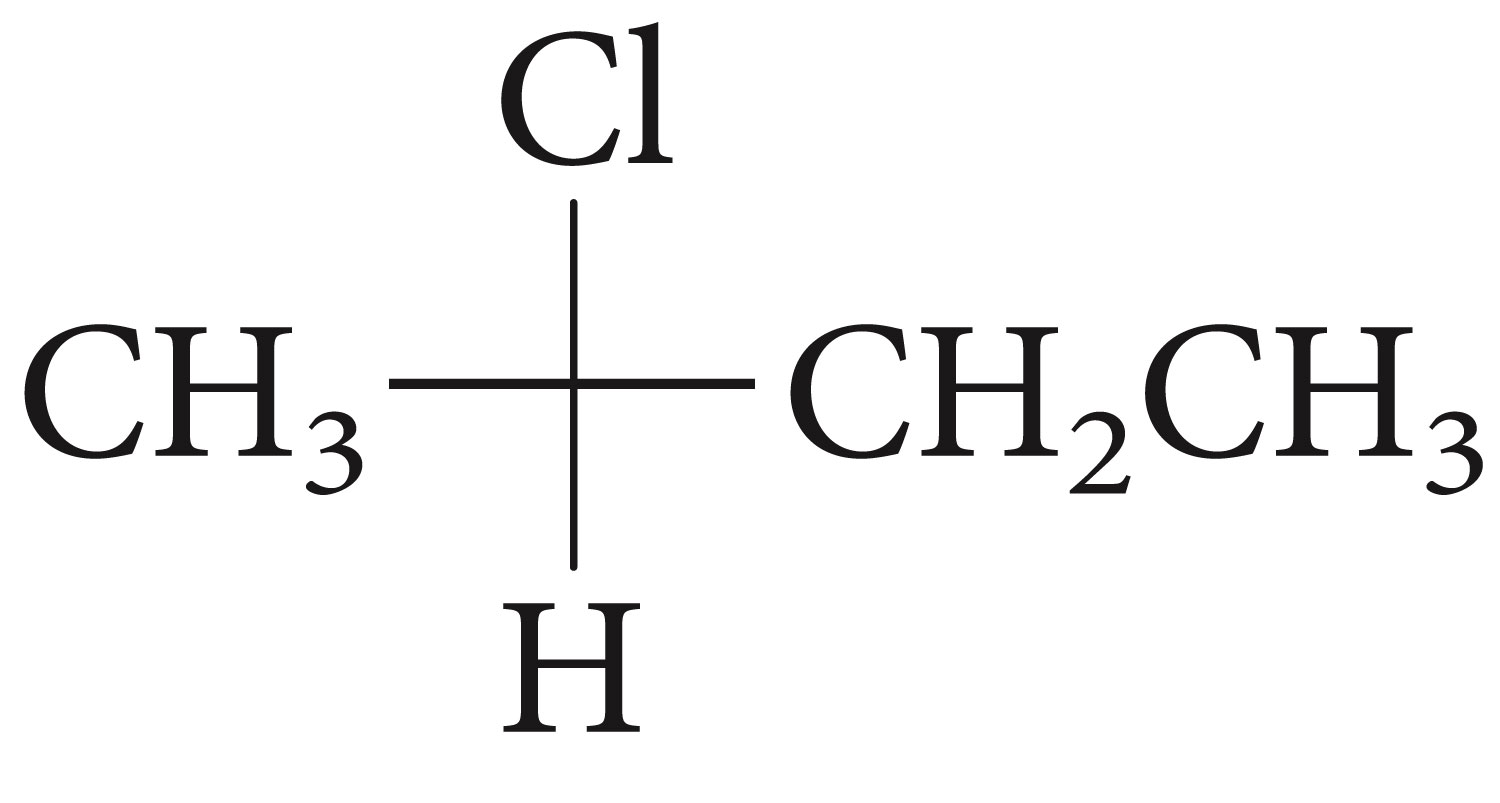 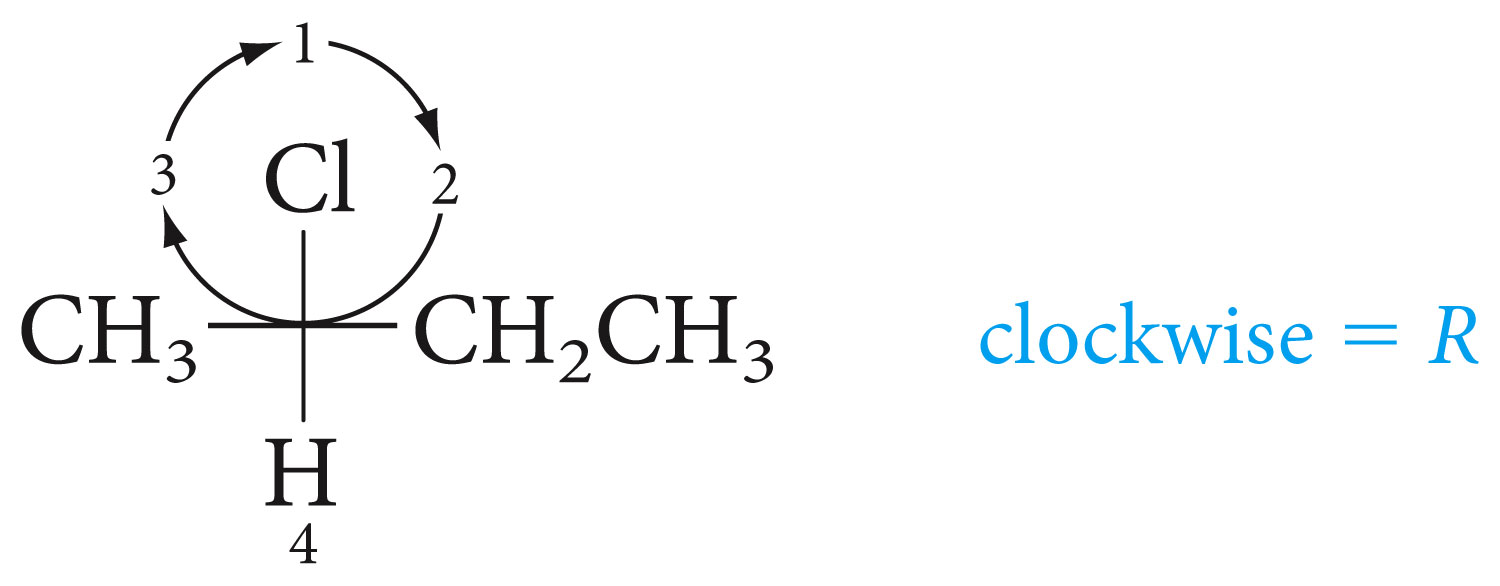 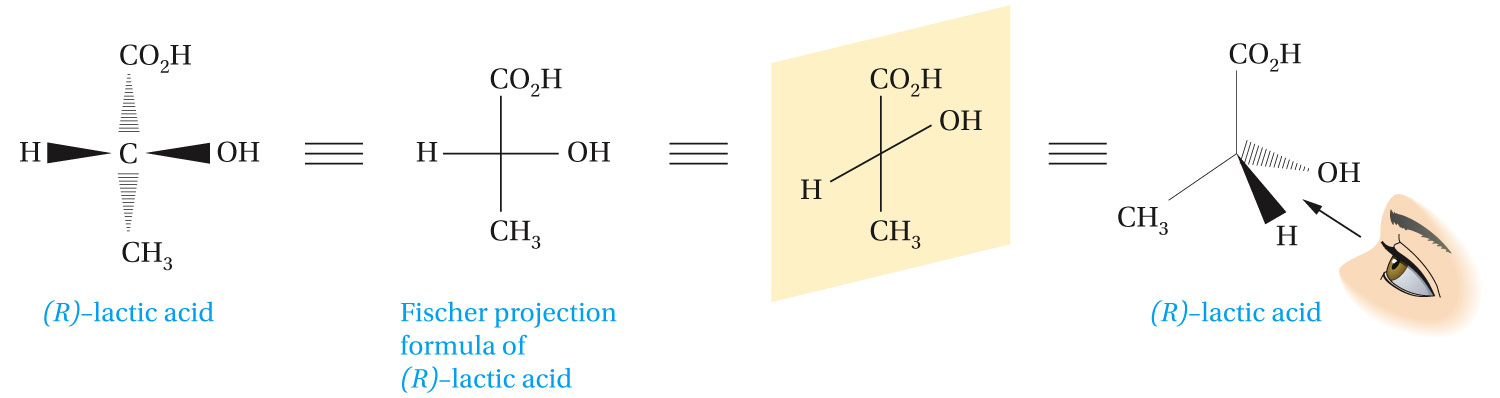 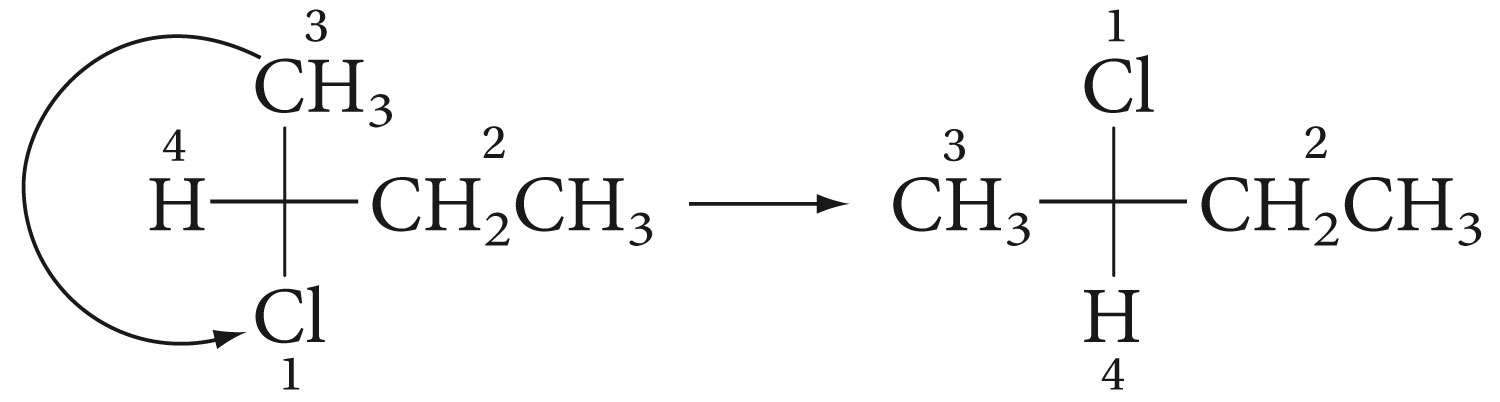 Determine the absolute configuration of of the following enantiomer of 2-butanol from its Fischer projection
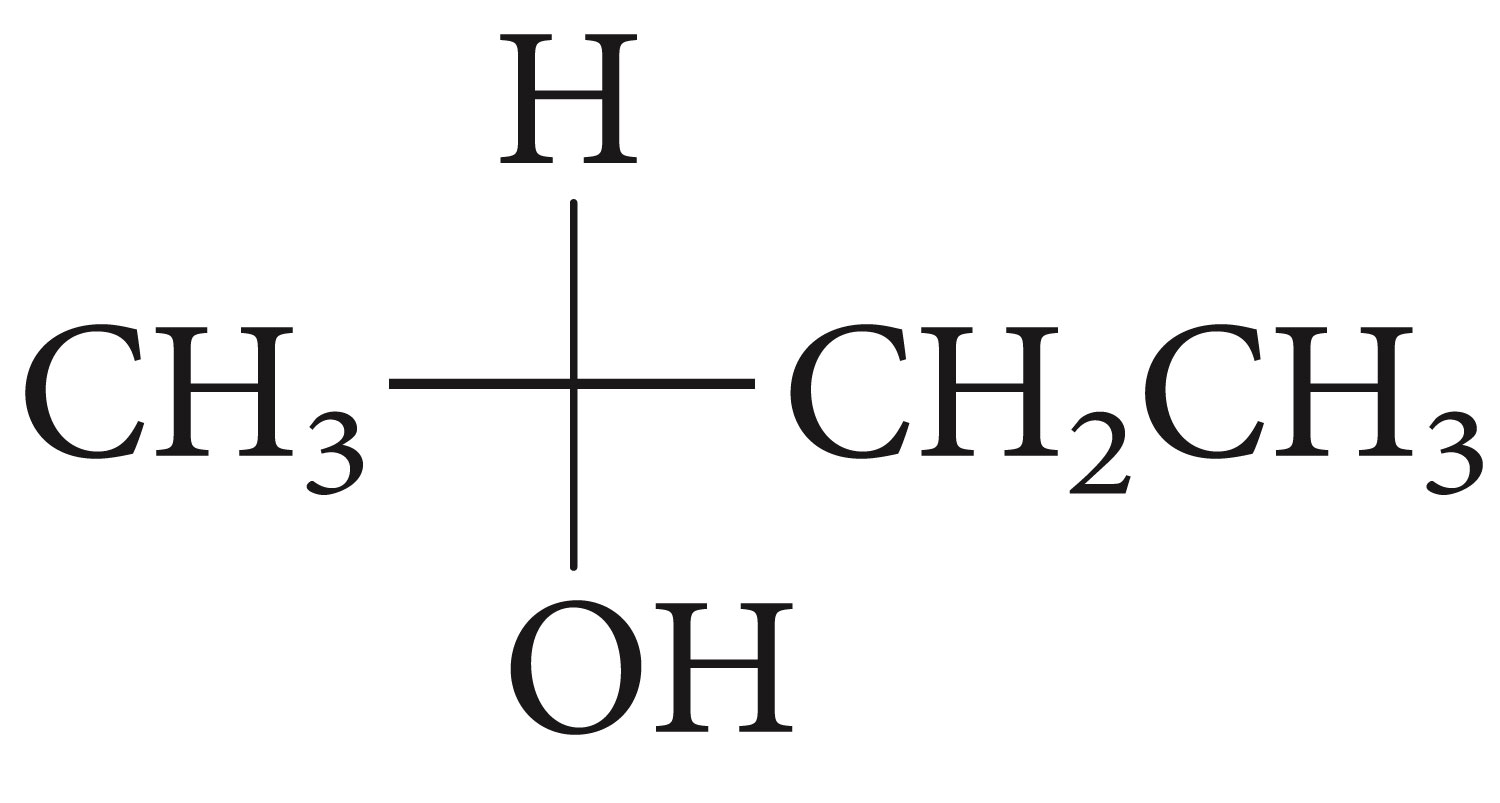 Compounds  with More Than One Stereogenic Center; Diastereomers
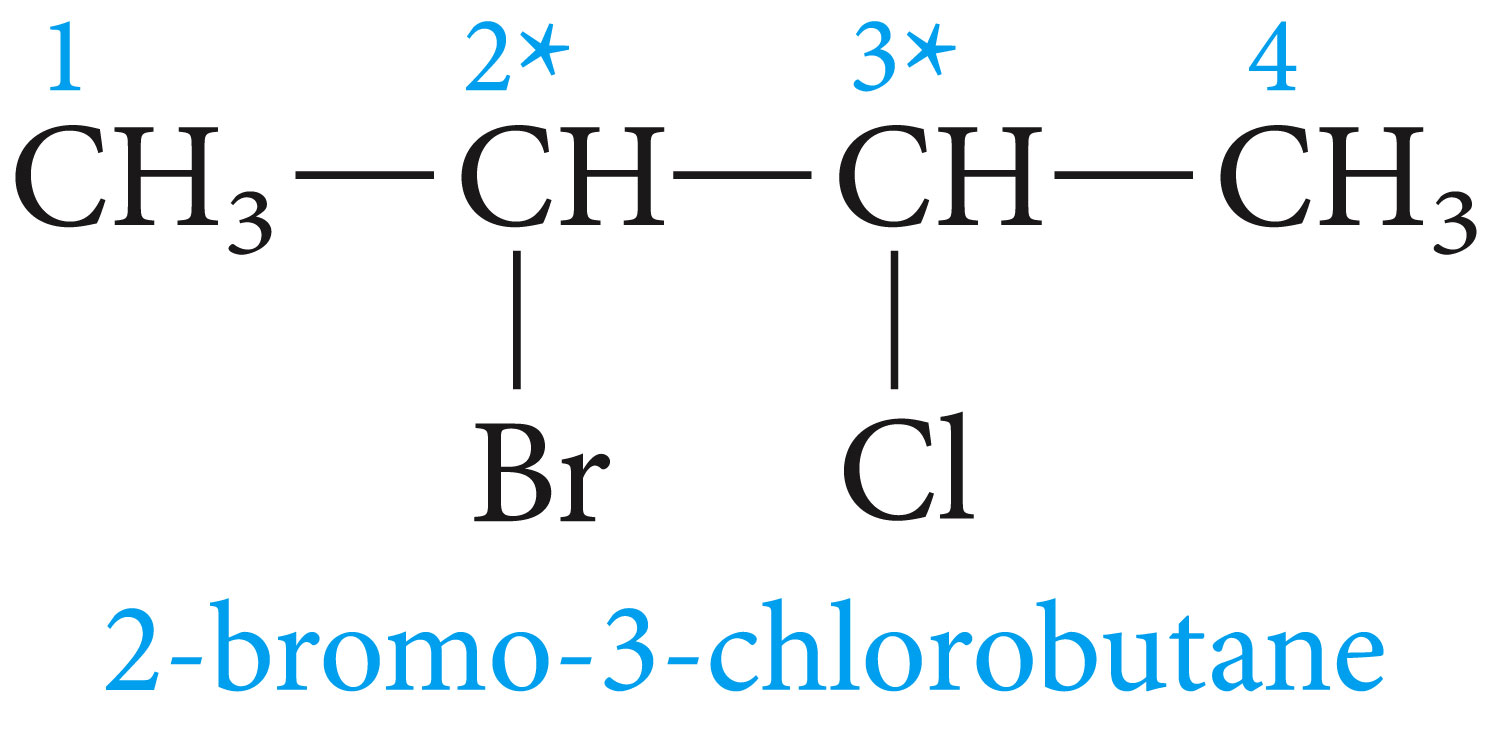 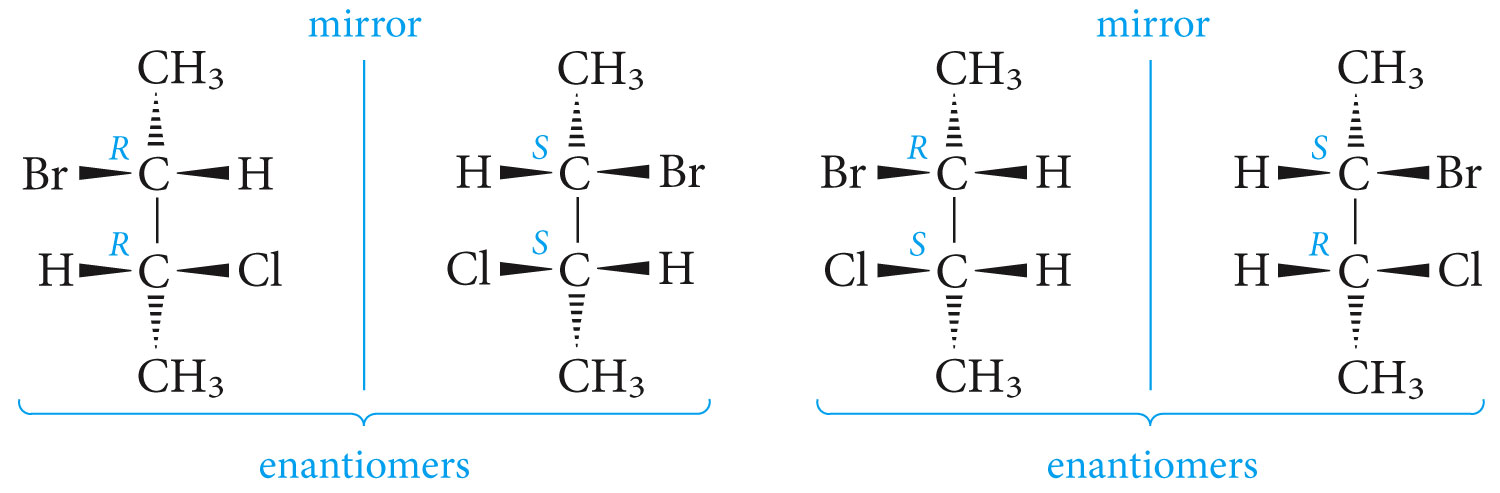 The four  stereoisomers of 2-bromo-3-chlorobutane a compound with two stereogenic centers
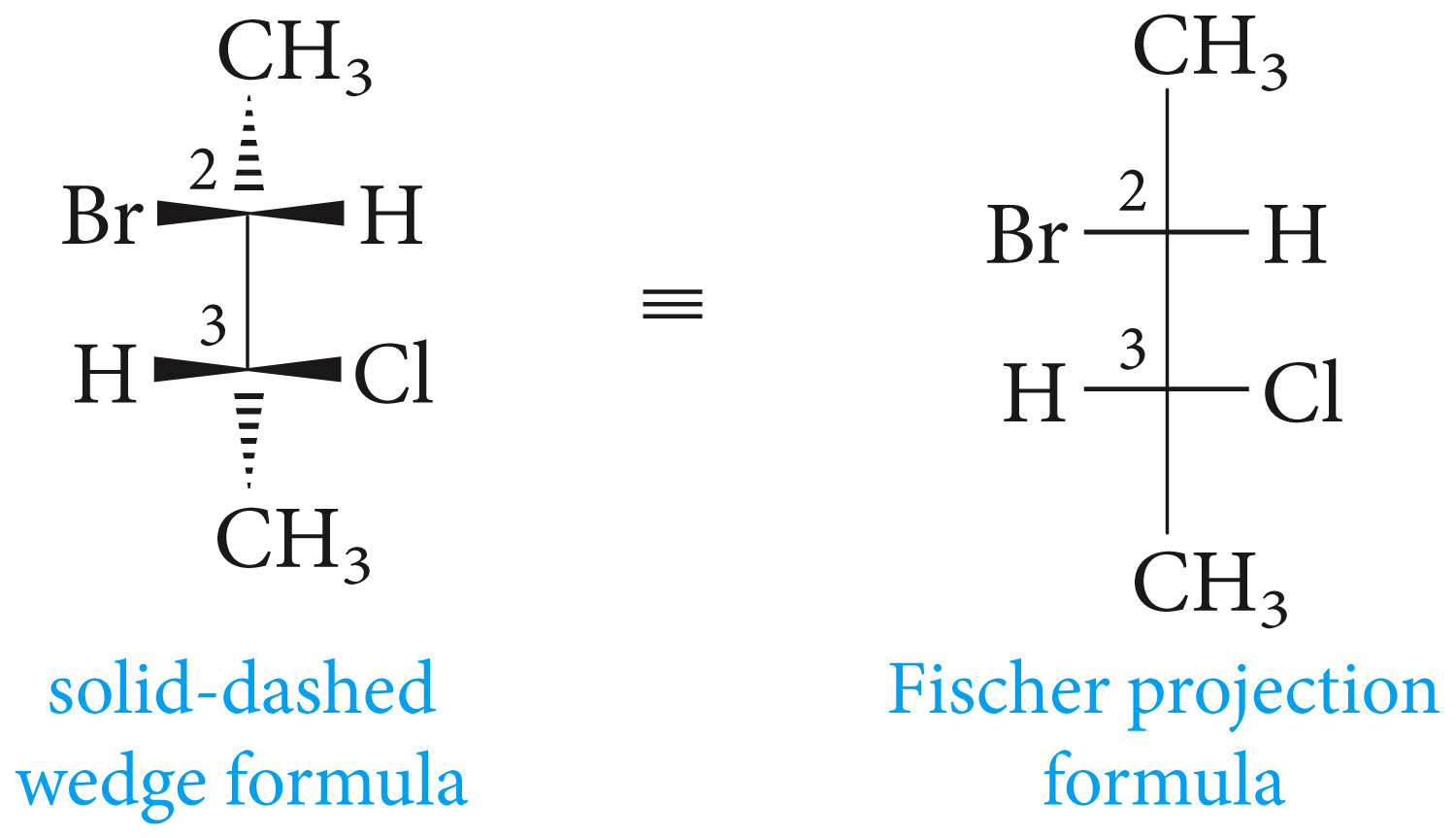 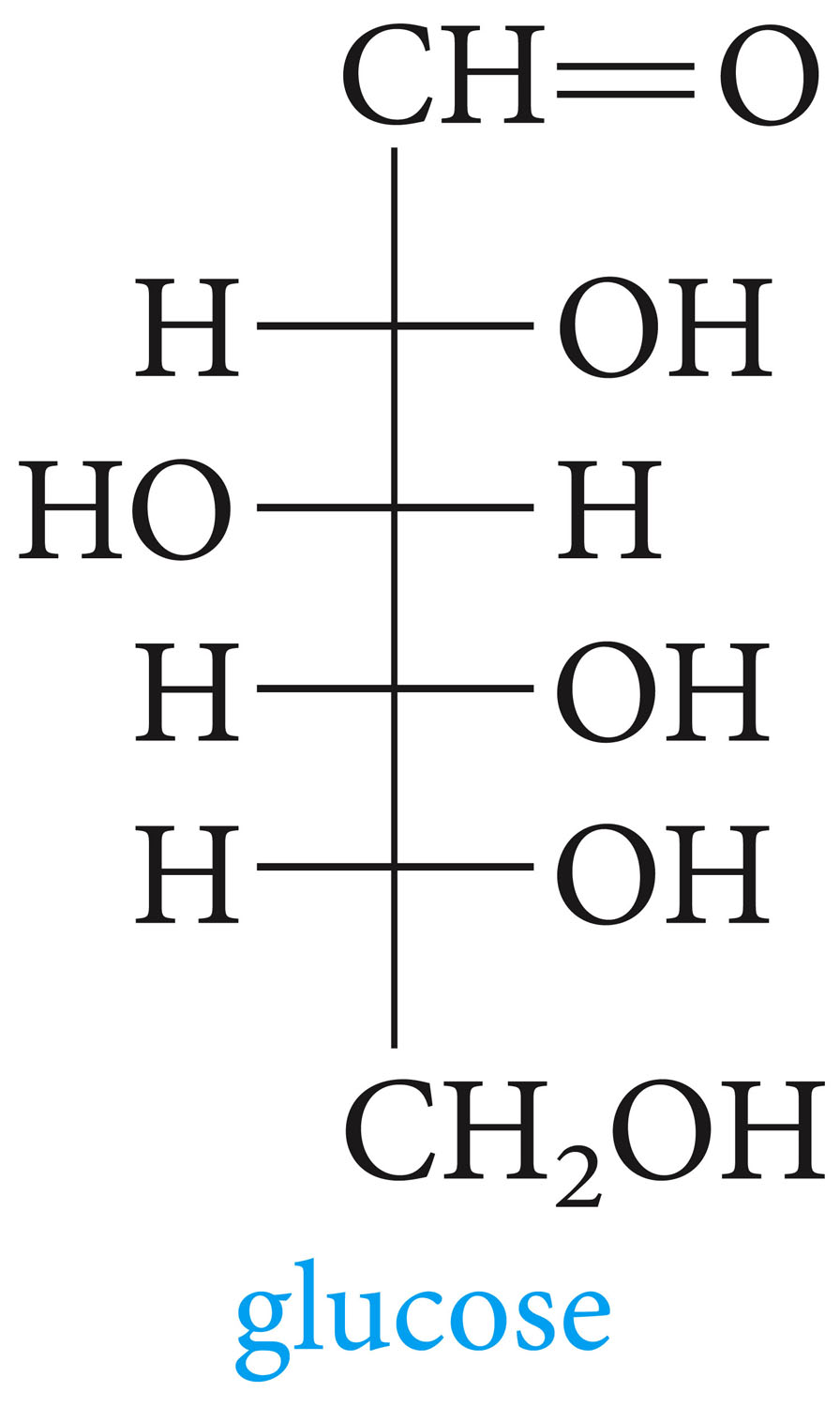 Given is the Fischer projection of glucose (blood sugar), how may stereoisomers of this sugar are possible?
Meso Compounds; the Stereoisomers of Tartaric Acid
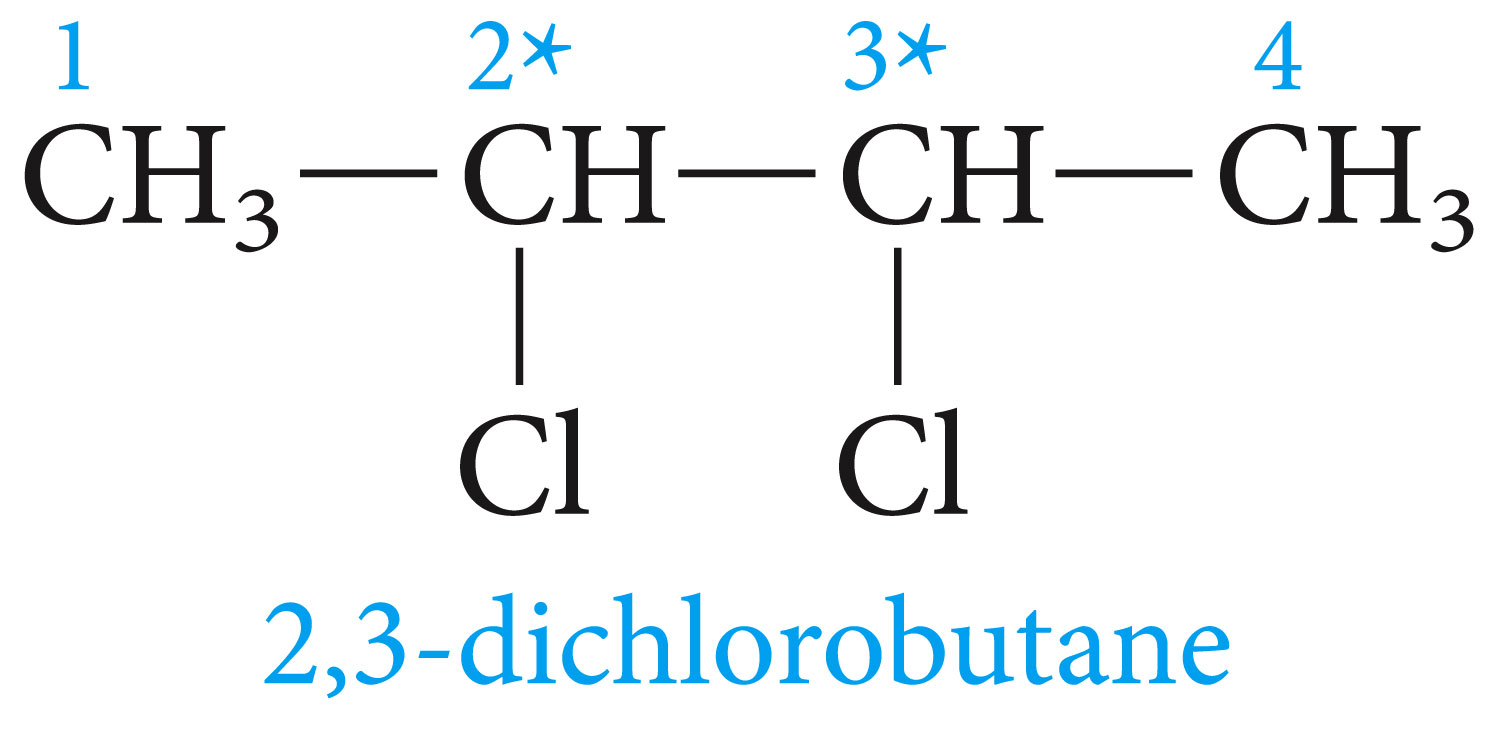 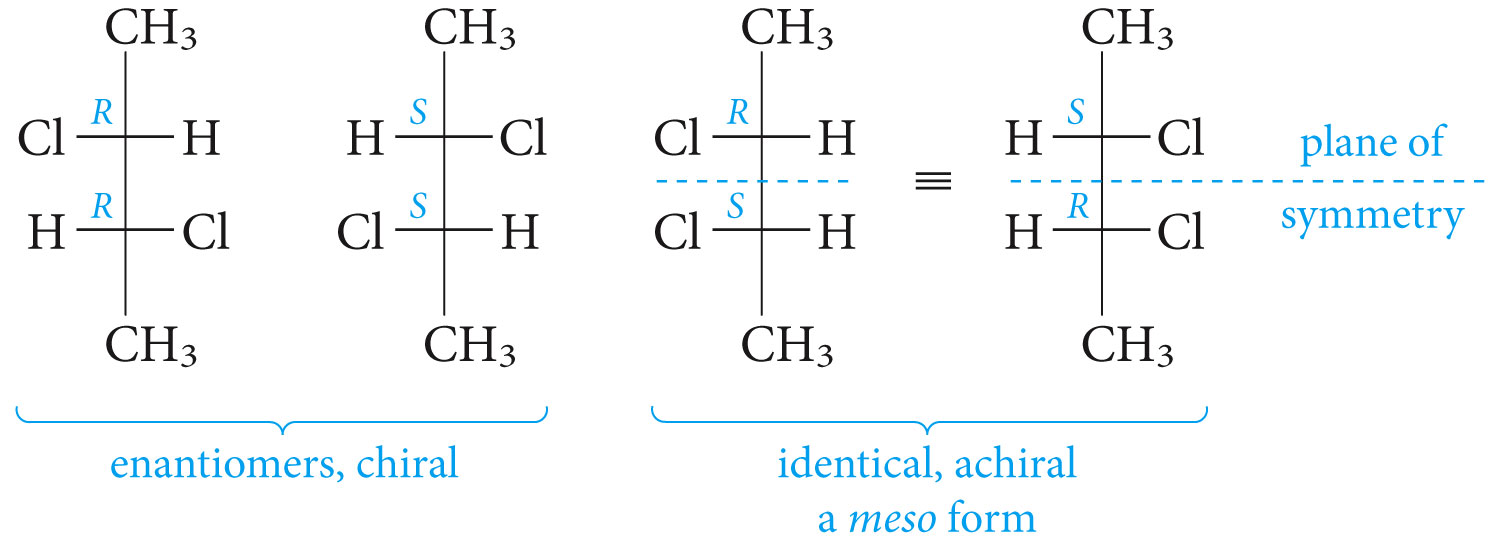 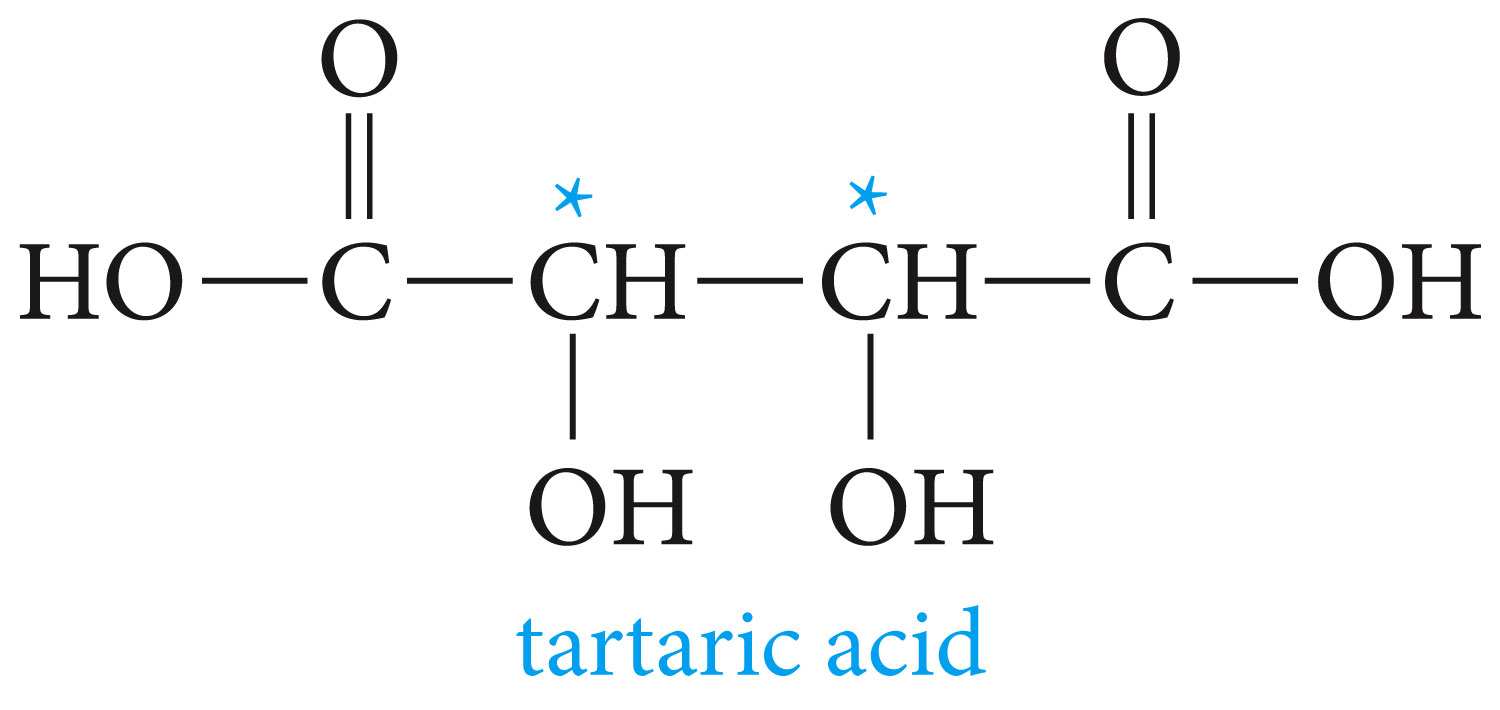 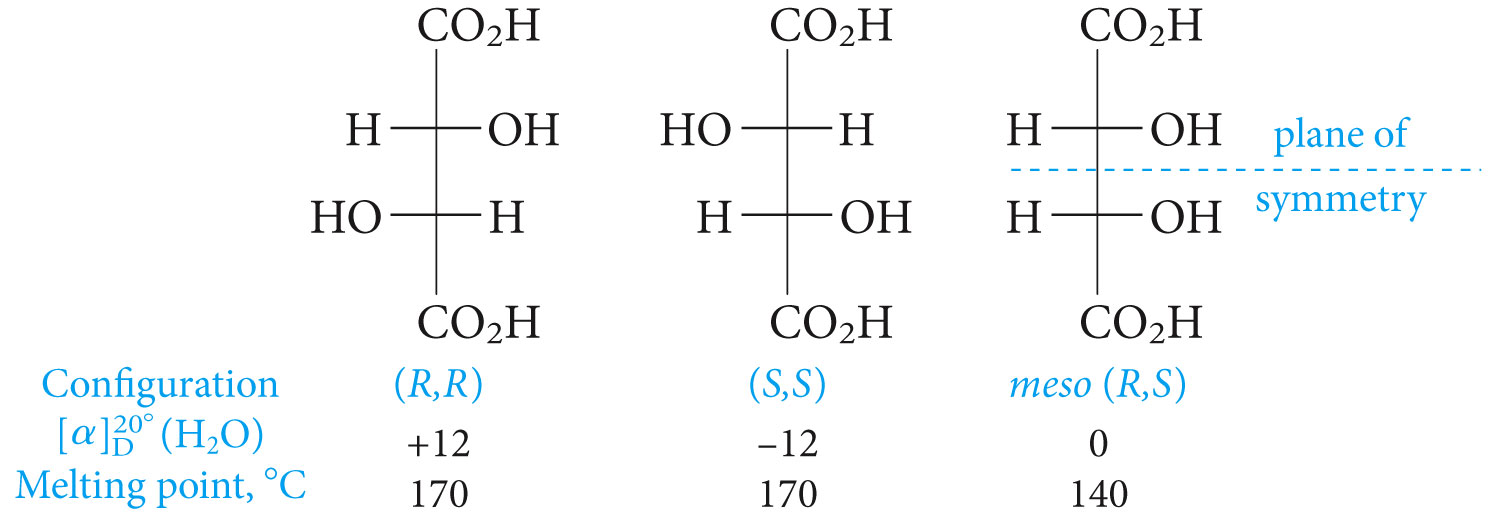 Stereochemistry A Recap of Definitions
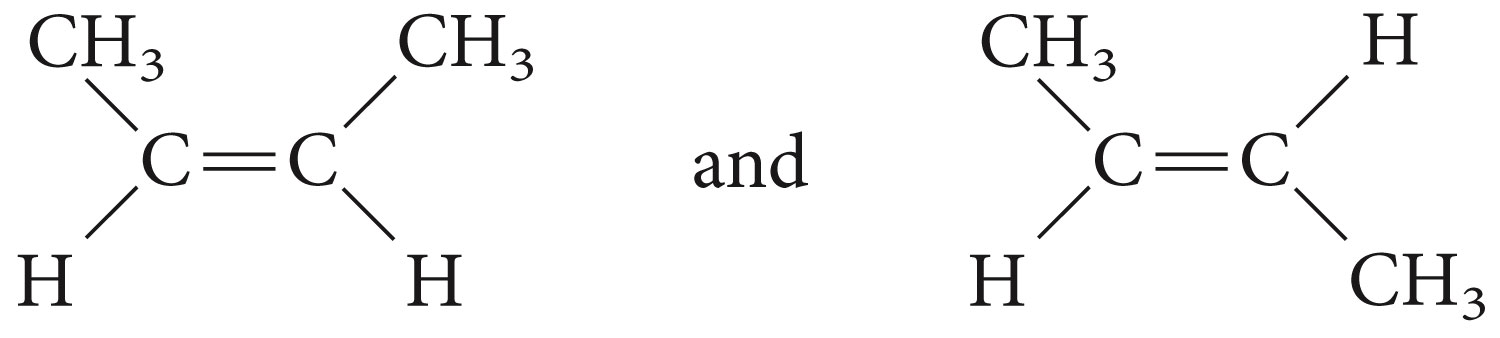 Cis-trans 2-butene (Z and E notation)
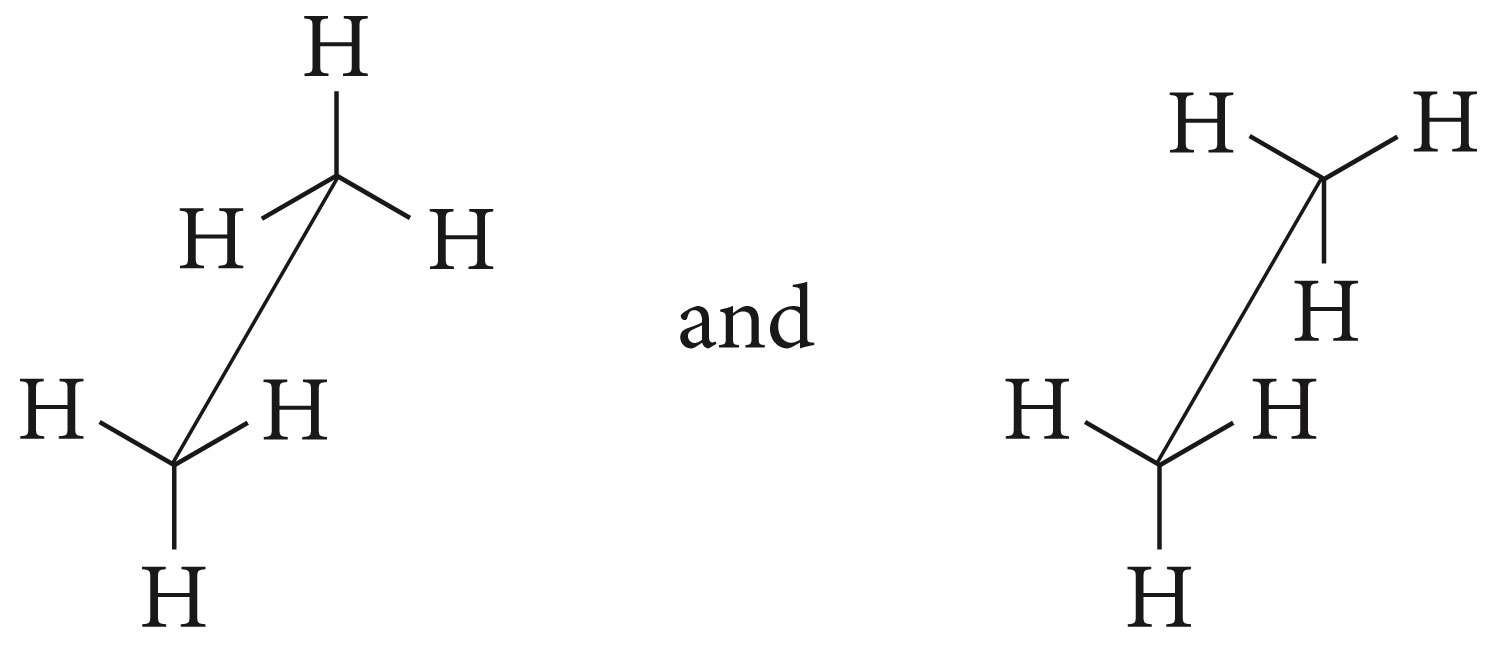 Staggered and eclipsed
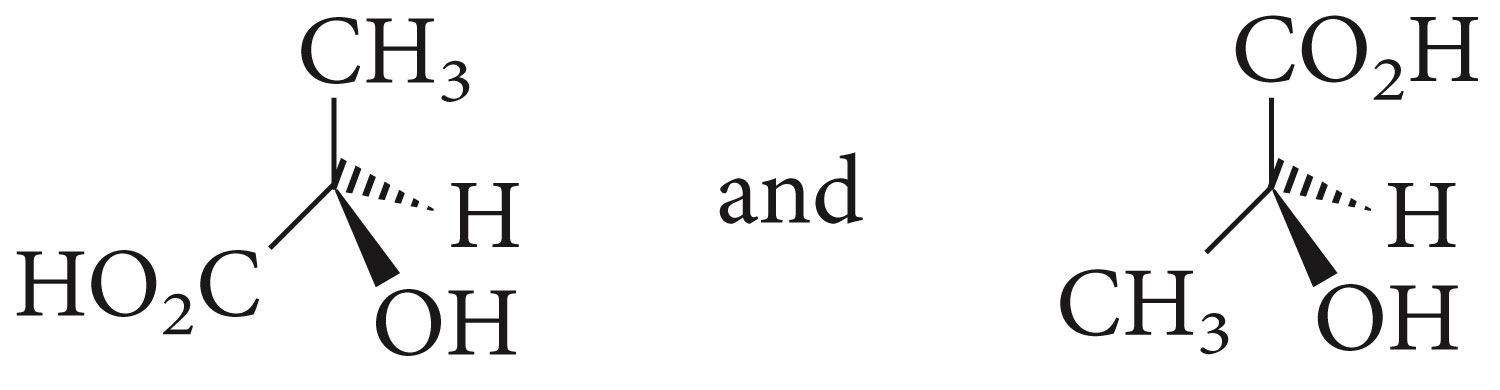 (R)- and (S)-lactic acids
Meso- and (RR)-tartaric acids
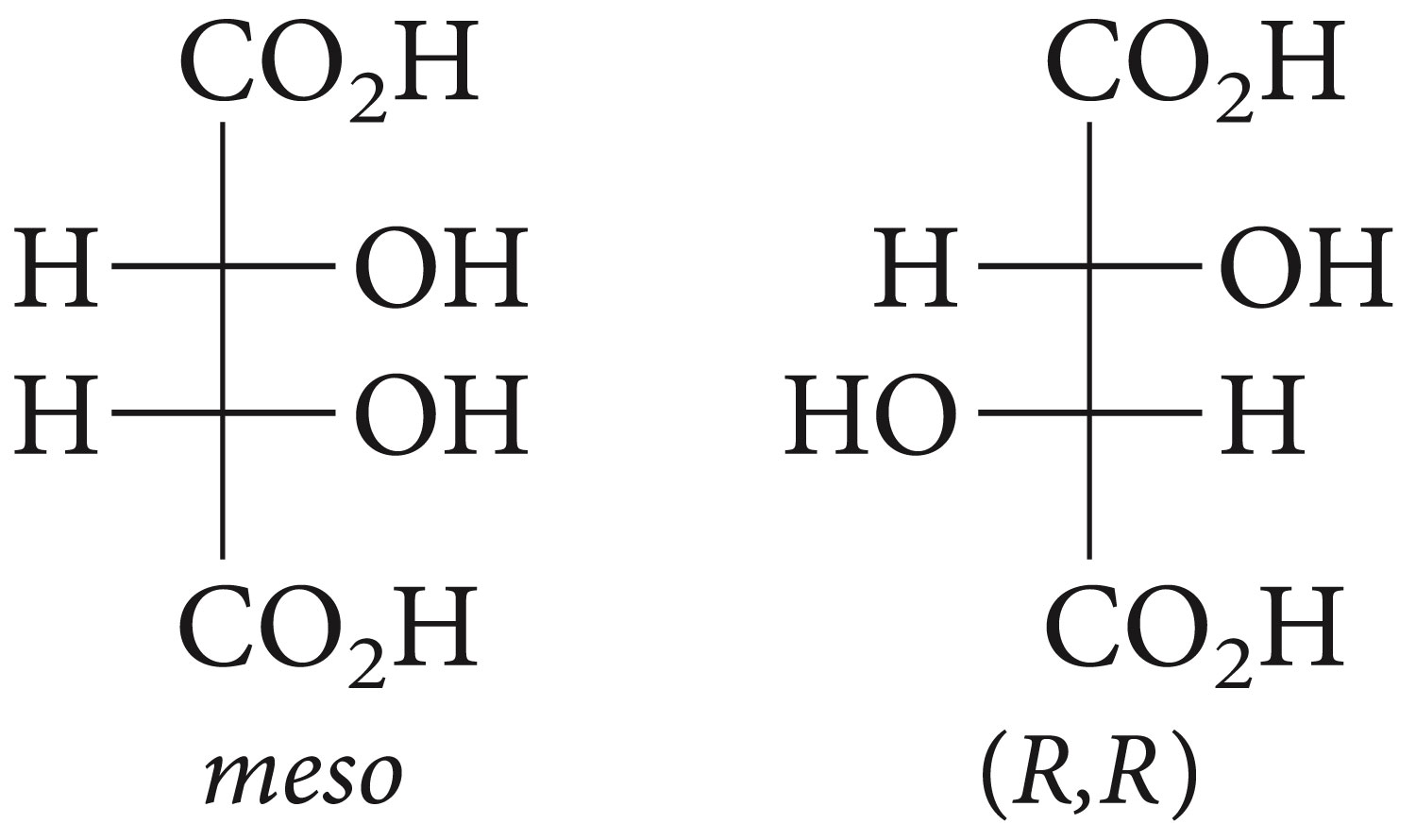 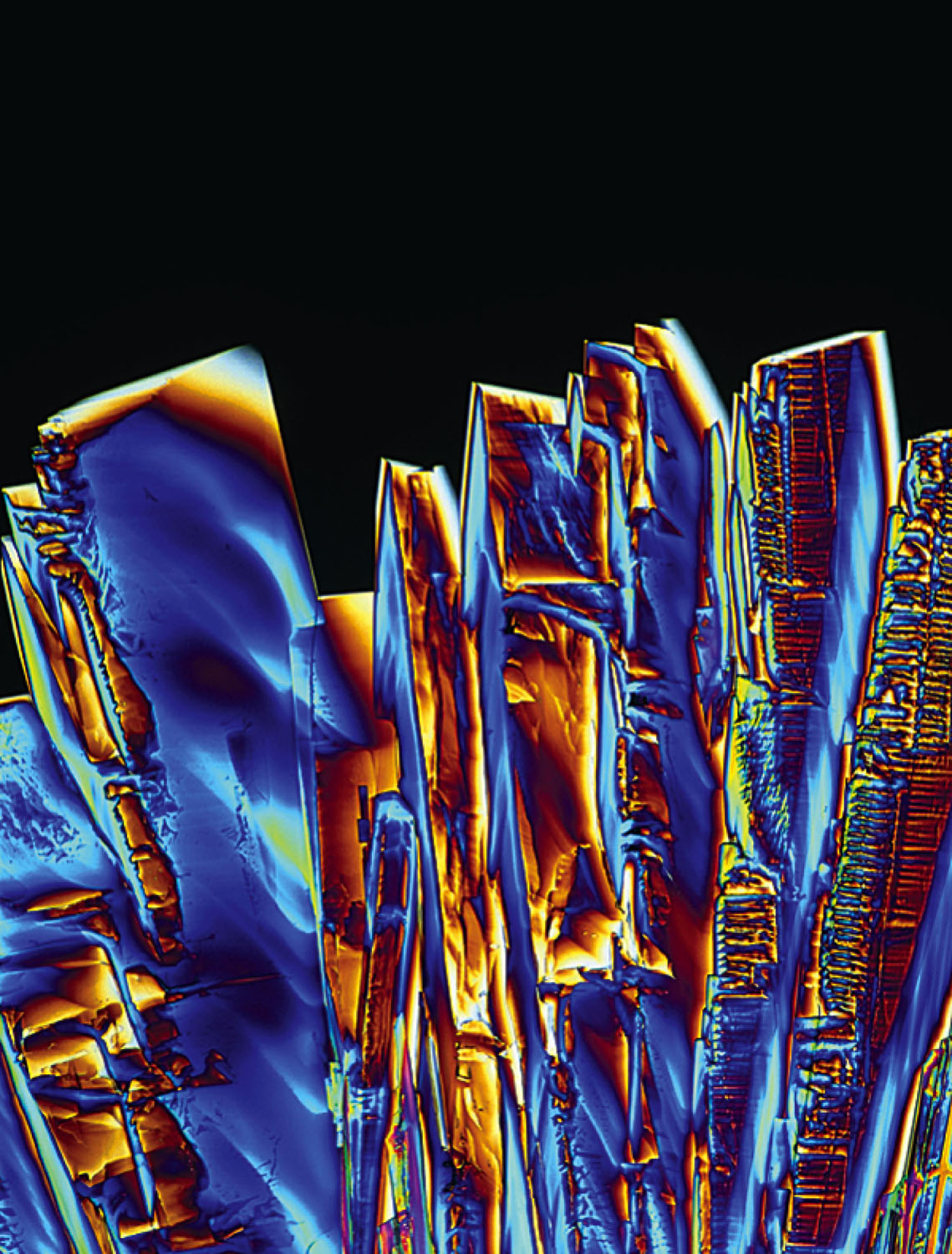 Tartaric acid crystals under polarized light
Stereochemistry and Chemical Reactions
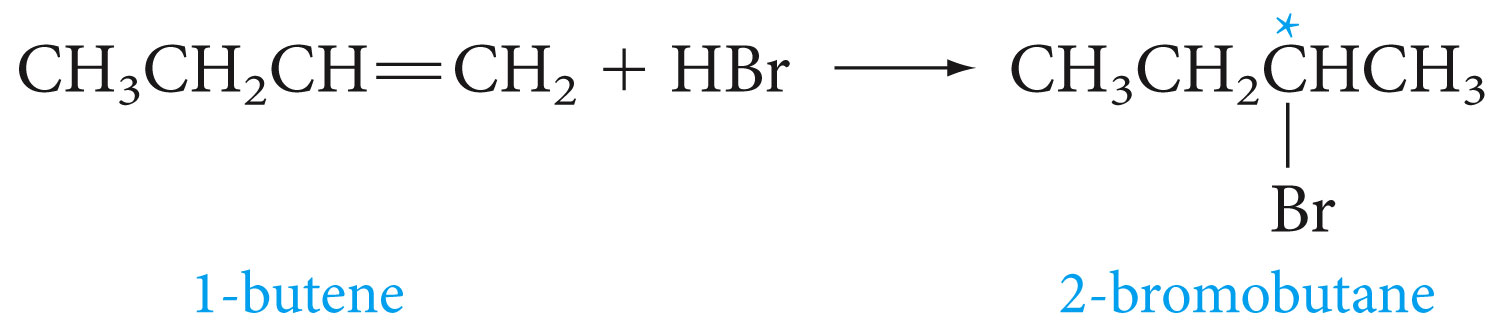 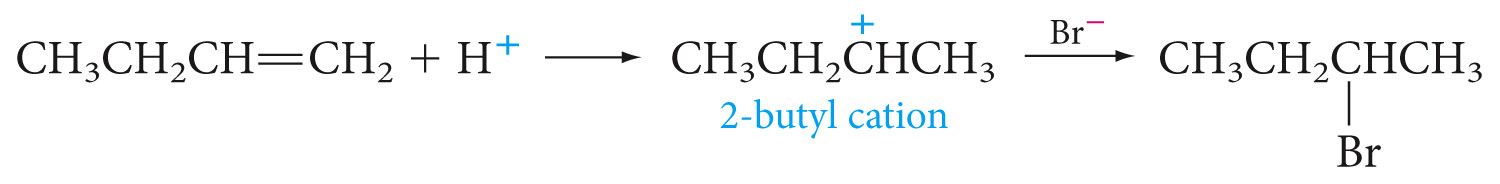 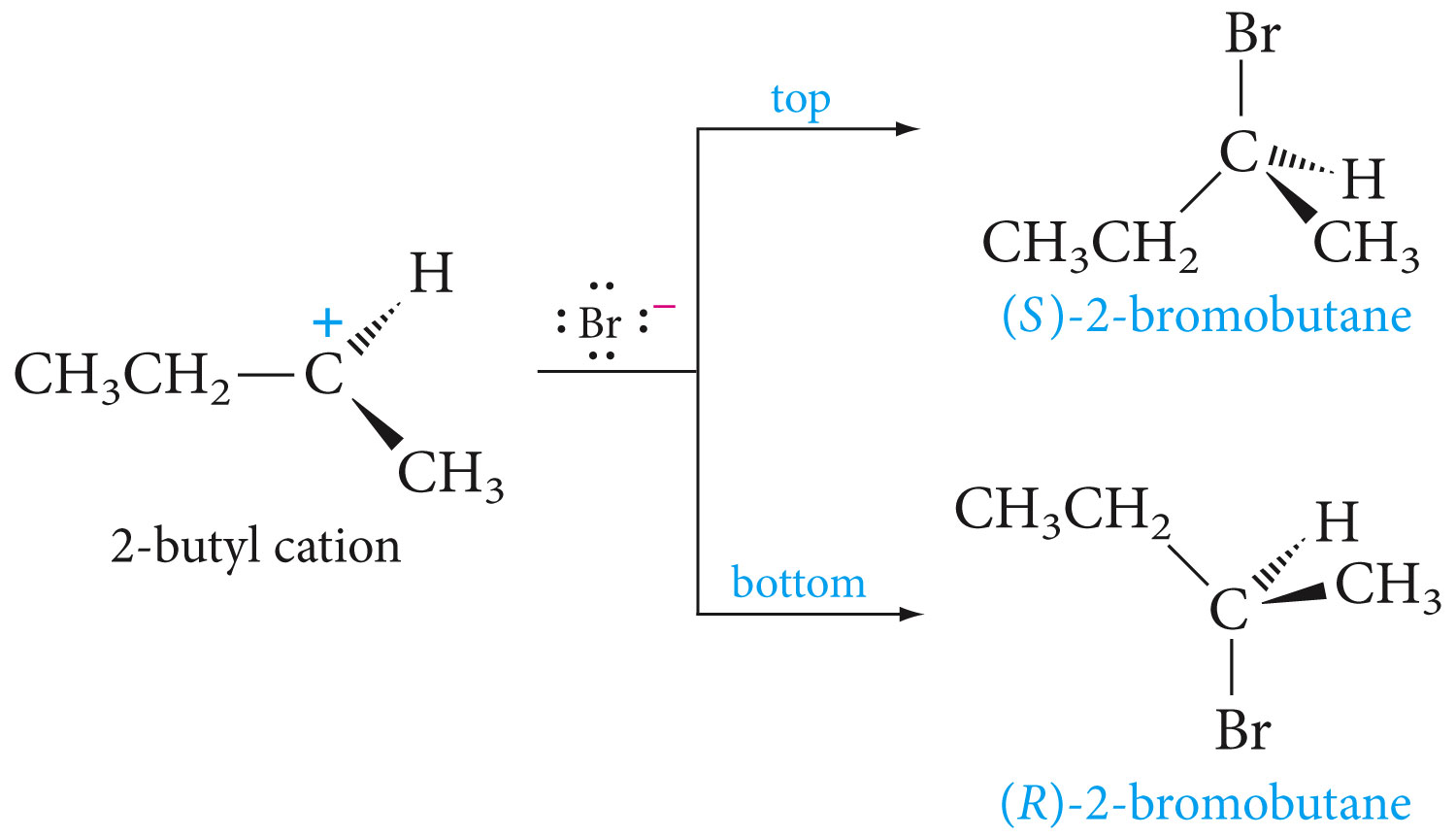 When  chiral products are obtained from achiral reactants, both enantiomers are formed at the same rates, in equal amounts.
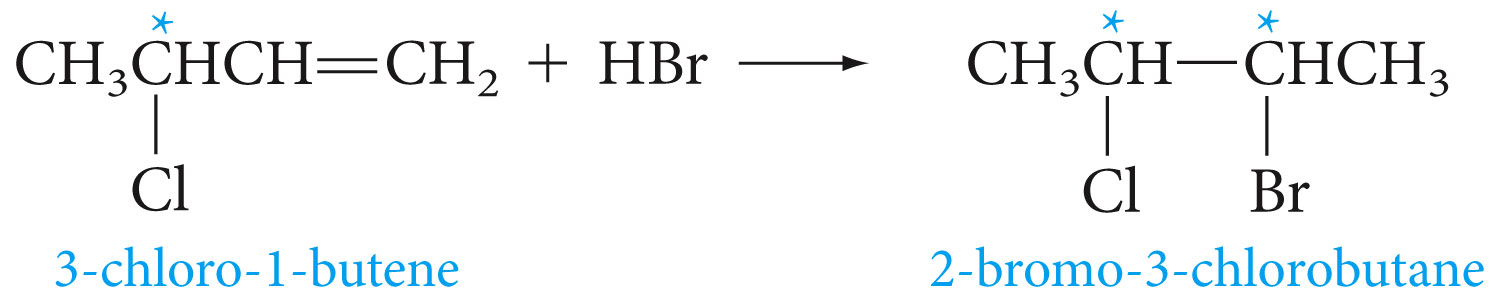 Reaction of a chiral regent with an achiral reagent when it creates a new stereogenic center, leads to diastereomeric products at different rates and in unequal amounts.
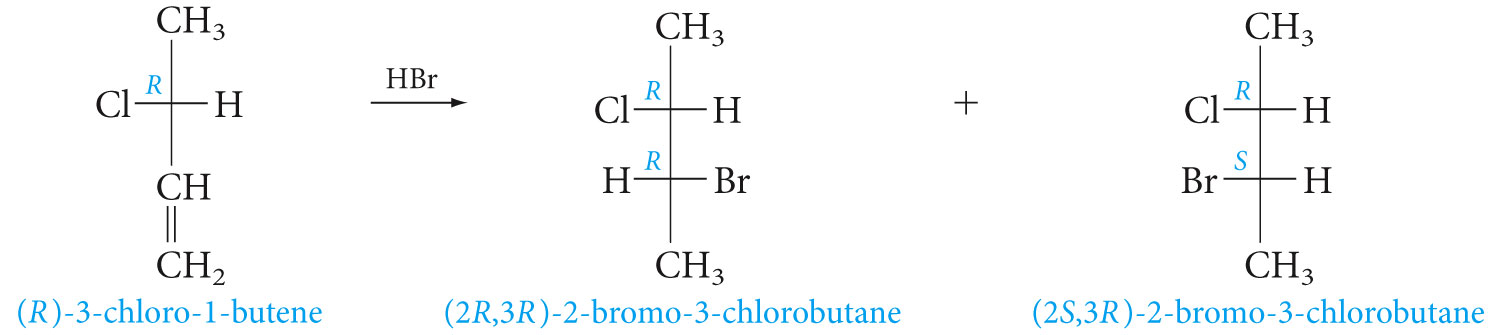 Reaction of a chiral reagent with an achiral reagent, when it creates a new stereogenic center, leads to diastereomeric products at different rates and in unequal amounts.
Resolution of a Racemic Mixture
To separate a racemic mixture, we first react with a chiral reagent. The product will be a pair of diastereomers. These, differ in all types of physical properties and  can therefore be separated by ordinary methods.
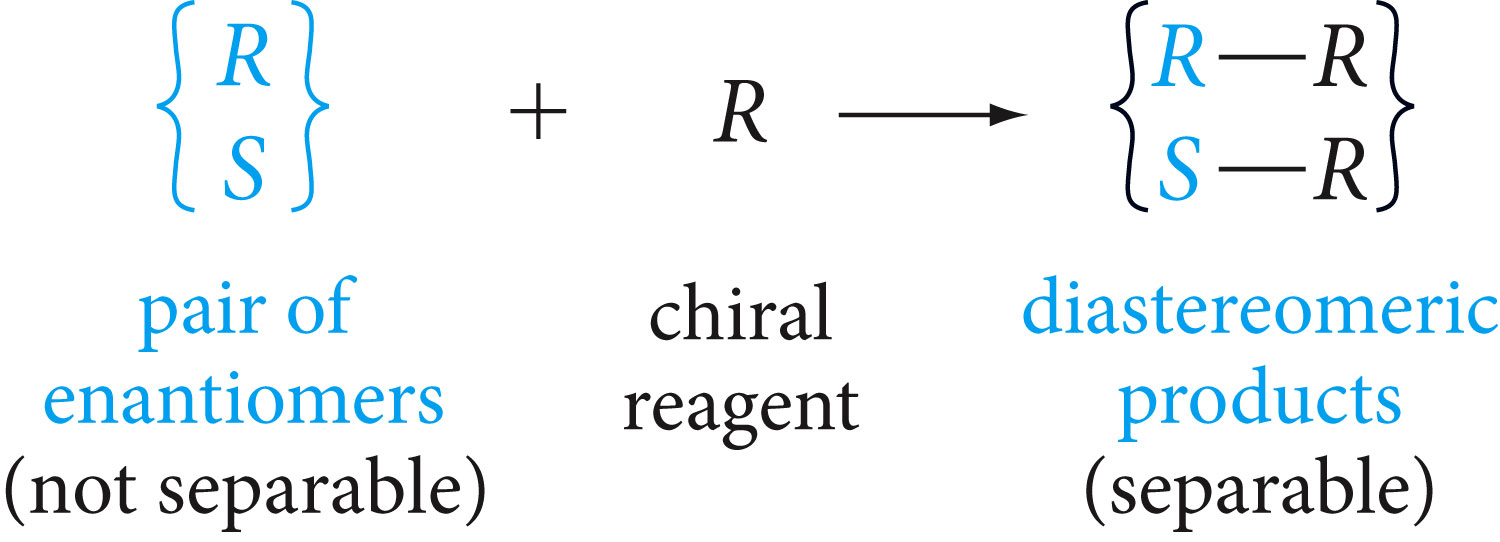 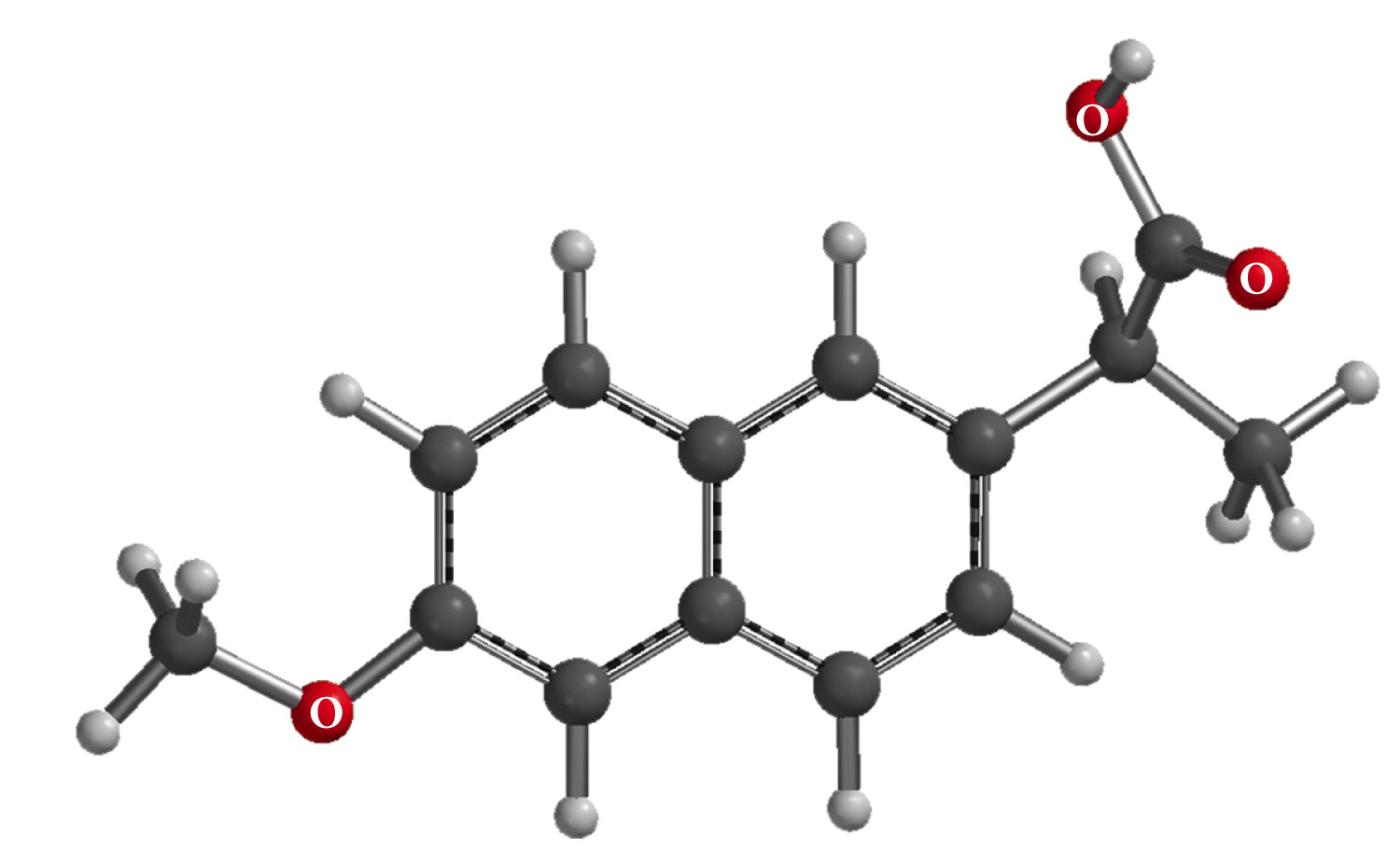 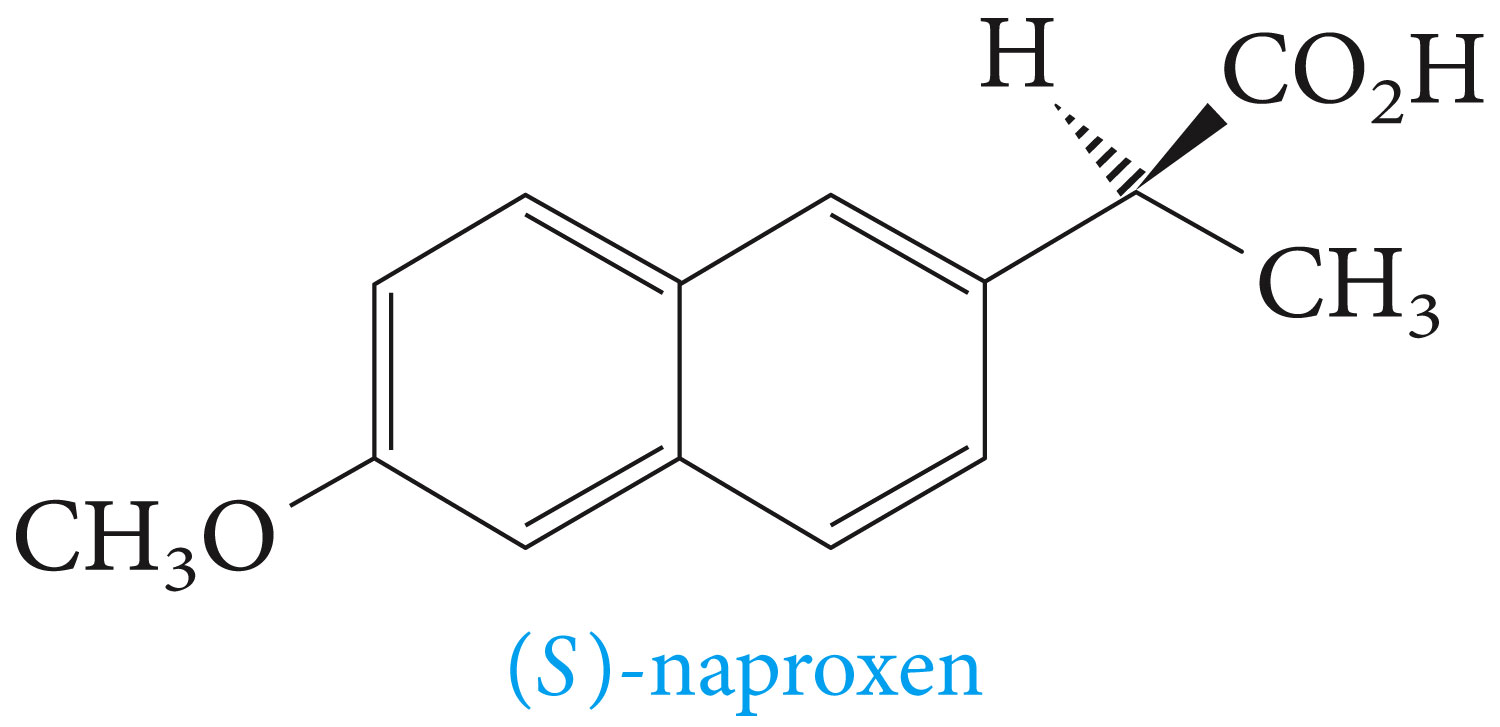 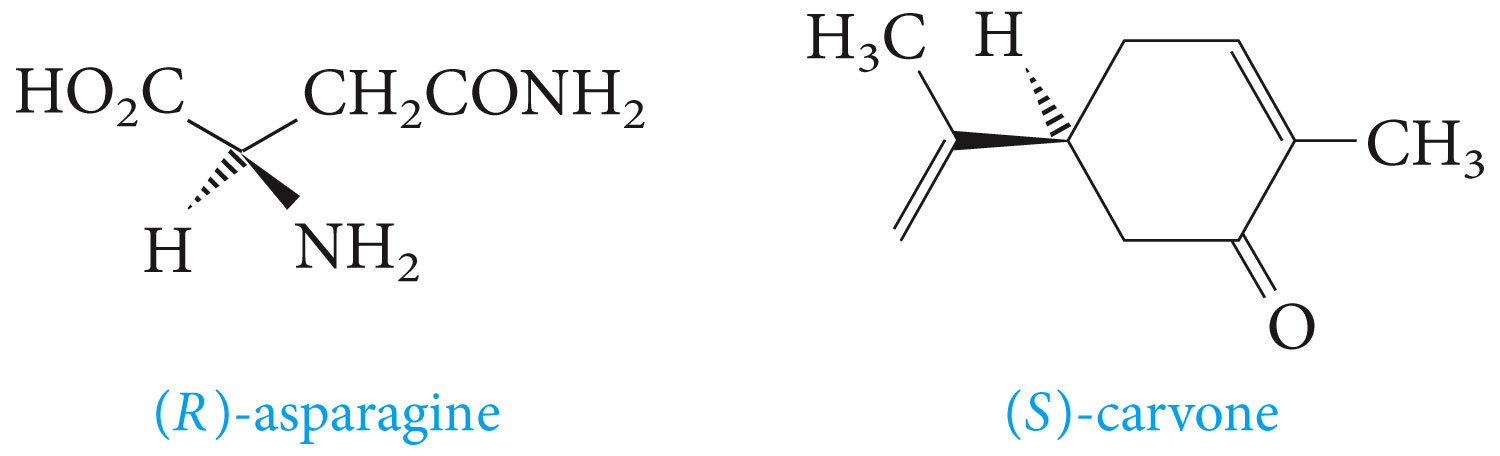 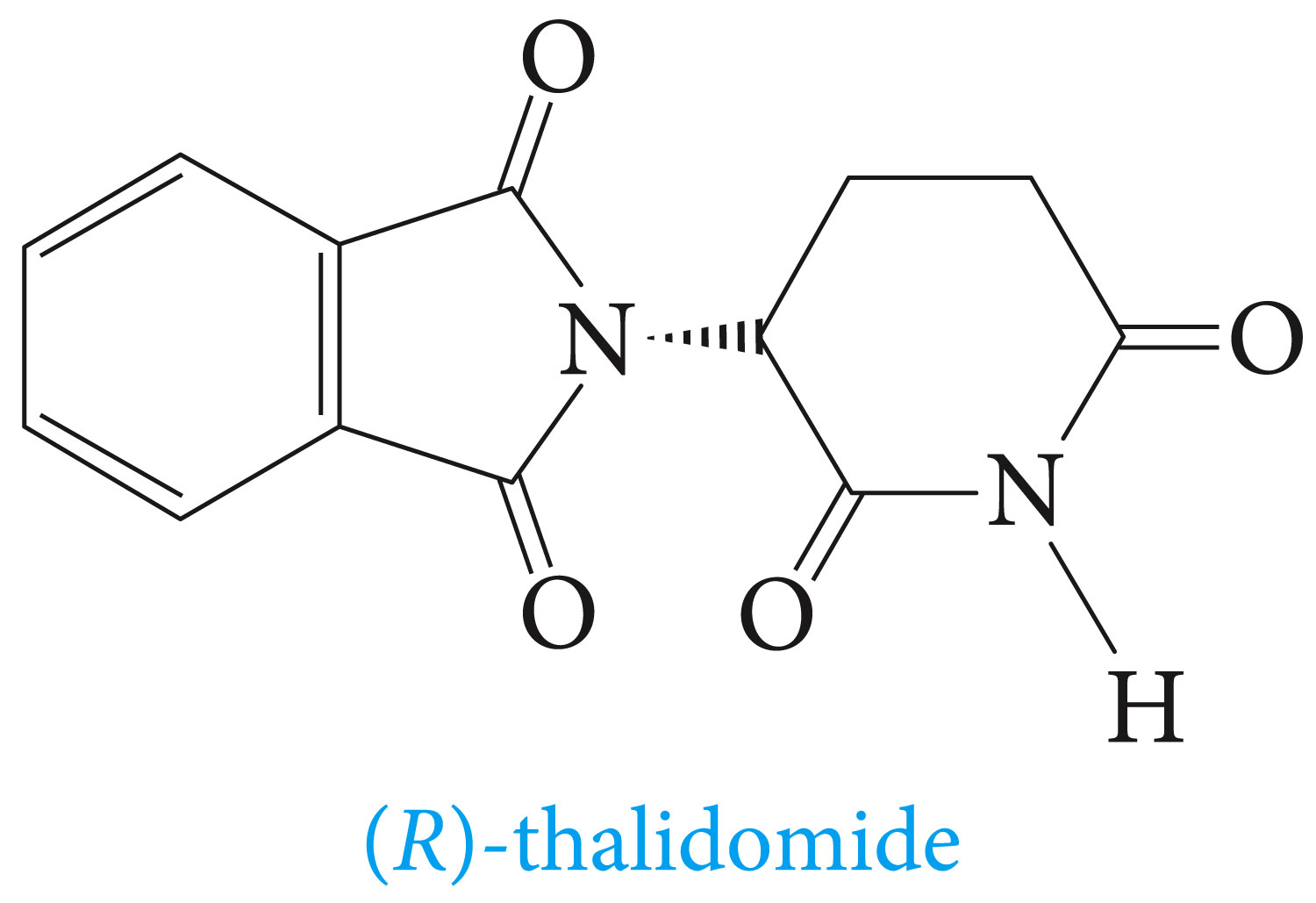